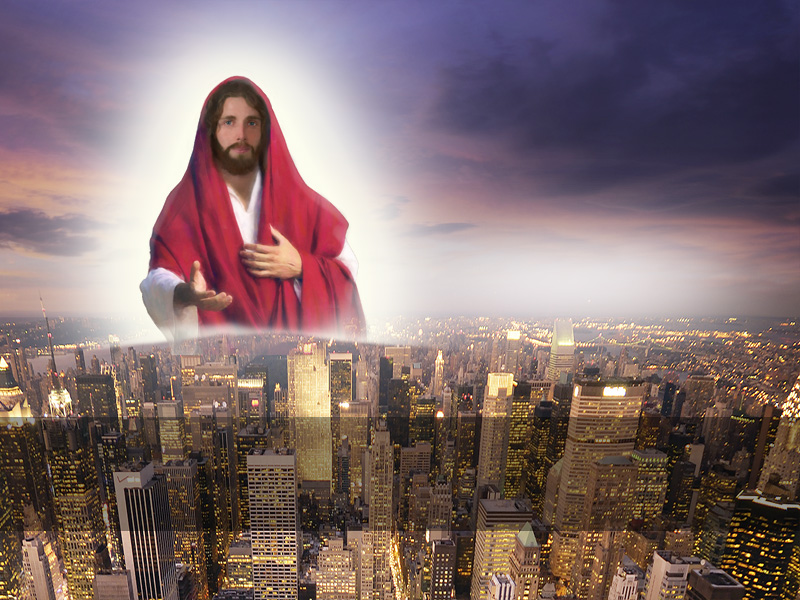 Вести
от
Иисуса
для последнего времени
Часть 11
Уча их соблюдать все, что Я повелел вам; и се, Я с вами во все дни до скончания века. Евангелие от Матфея 28:20
[Speaker Notes: Весть от Иисуса для последнего времени

«Уча их соблюдать все, что Я повелел вам; и се, Я с вами во все дни до скончания века» (Мф. 28:20).]
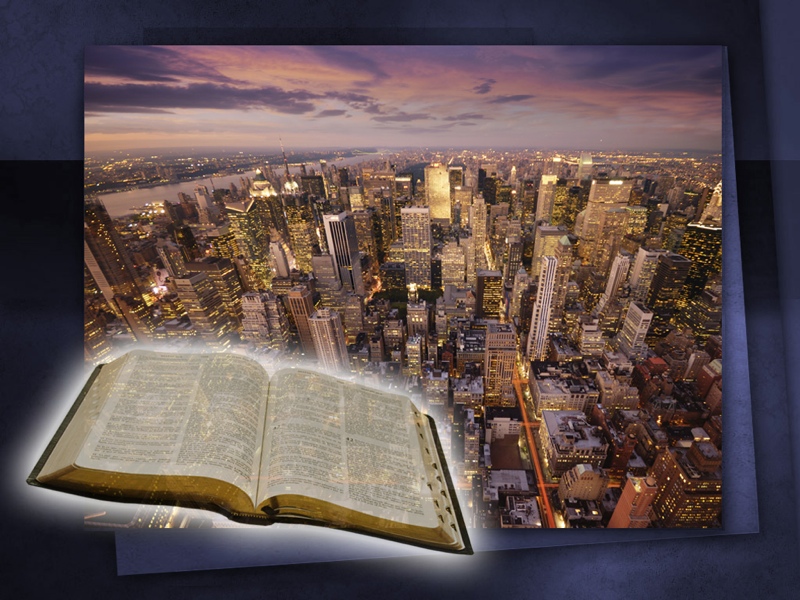 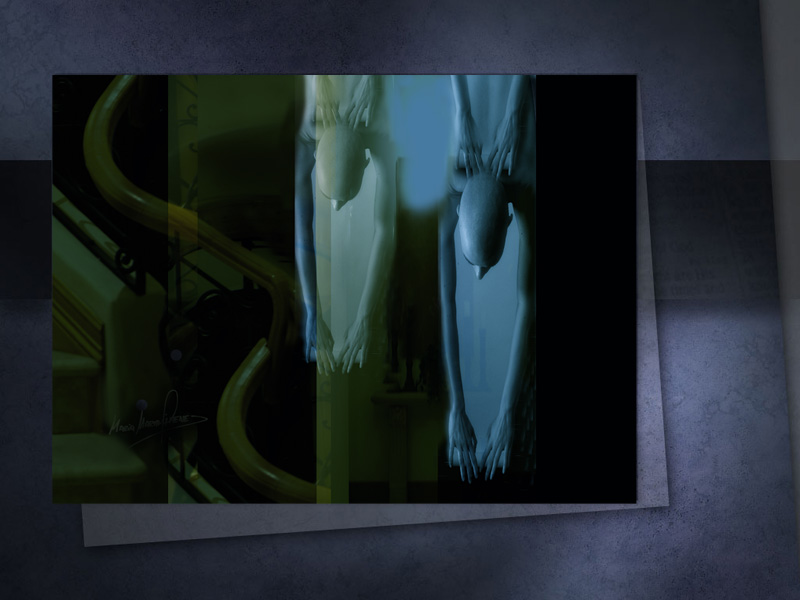 ЭПИДЕМИЯ ОККУЛЬТИЗМА, 
КОЛДОВСТВА И 
САТАНИЗМА
[Speaker Notes: ЭПИДЕМИЯ ОККУЛЬТИЗМА, КОЛДОВСТВА И САТАНИЗМА.]
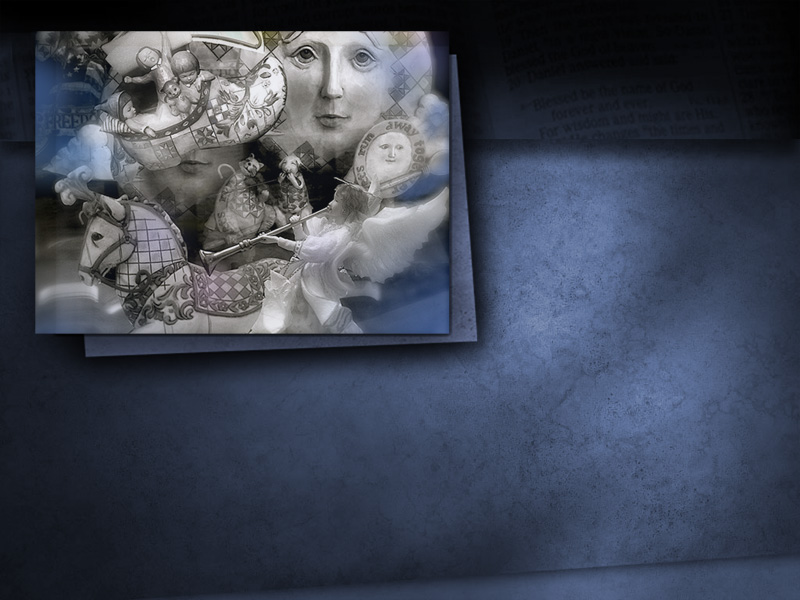 Можем ли мы общаться
с умершими?
 
Как избежать связей 
с миром духов?
[Speaker Notes: Можем ли мы общаться с умершими? Знают ли они, что происходит в этом мире?

Как избежать связей с миром духов? 

Прислушайтесь к тому, что Библия говорит по этому вопросу, и узнайте всю правду о мертвых.

Не попадите в ловушку.]
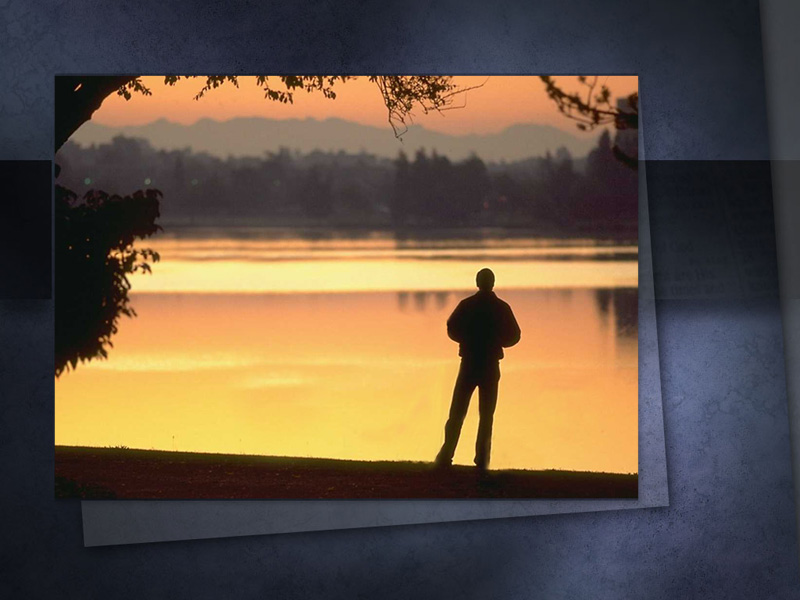 [Speaker Notes: Сегодня мы будем исследовать очень важную тему. Вопрос: живут ли мертвые в другом мире? Могут ли они нас видеть, слышать, и знать, что происходит в этом мире? Где мы окажемся через пять минут после смерти? На небесах? В аде? В чистилище? Или в глубоком сне в прахе? Что на самом деле происходит с человеком, когда он умирает?]
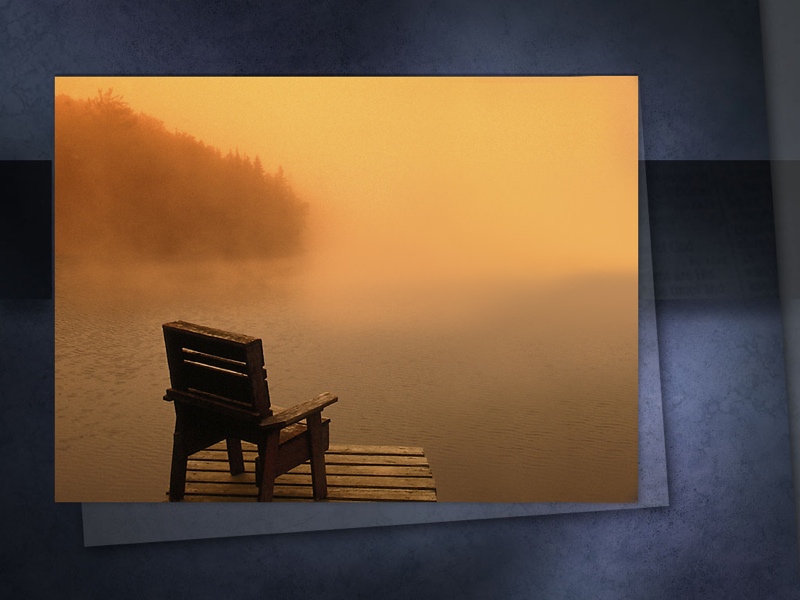 [Speaker Notes: Нет ничего более ужасающего и устрашающего для человека, чем смерть. Каждые 24 часа умирает 151 600 человек. Представьте могучую армию людей, которые умирают каждый день. Люди всех религий, рас… Как бедный, так и богатый, черный или белый, образованный или невежда — все должны умереть.]
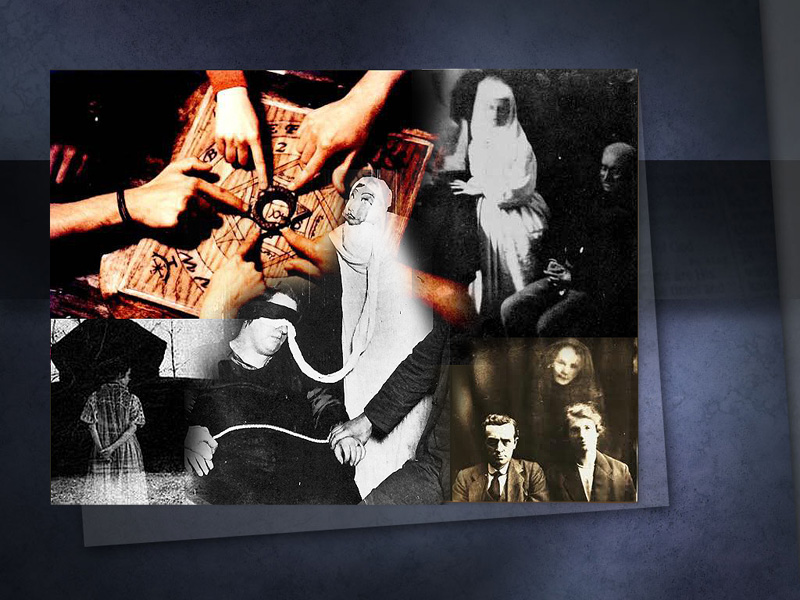 [Speaker Notes: Сегодня мы поговорим о спиритизме, и какое отношение он имеет к смерти. Сторонники спиритизма говорят, что мы можем общаться с мертвыми.]
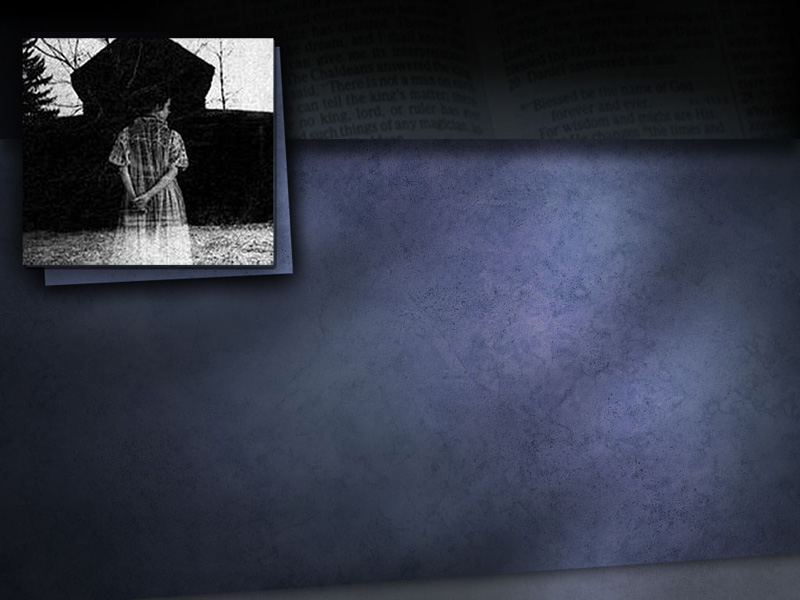 Словарь Вебстера
СПИРИТИЗМ...
это теория, согласно которой феномен медиума объясняется действием духов умерших.
[Speaker Notes: Сначала давайте прочитаем два определения — одно из светского источника, а другое из спиритуалистического источника.
Первый источник пишет: 
 Словарь Вебстера
 
«Спиритизм… это теория, согласно которой феномен медиума объясняется действием духов умерших».
 
Итак, словарь называет это теорией. Вскоре мы увидим, что это больше чем теория. Проявление спиритизма проникают вглубь нашей жизни.]
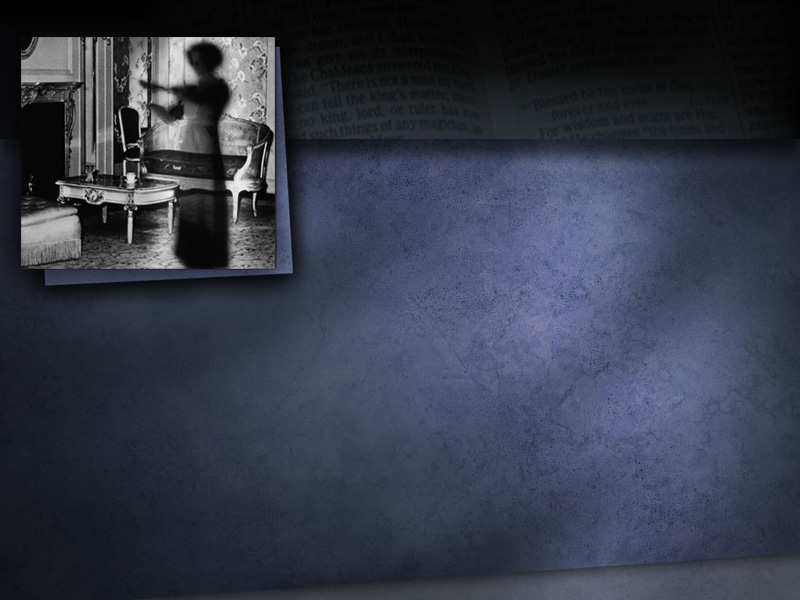 Руководство спиритиста
Спиритизм — это наука, философия и религия непрекращающейся сознательной жизни.
[Speaker Notes: Теперь прочитаем определение спиритизма из спиритуалистического пособия:
 
Руководство спиритиста: 
«Спиритизм — это наука, философия и религия сознательной непрекращающейся жизни».
 
Здесь мы видим, что это называется наукой, философией и религией. Поэтому он привлекает внимание ученых, философов и людей с религиозными взглядами на жизнь. На обычном простом языке, спиритизм утверждает, что мертвые не умирают, и что жизнь продолжается после смерти.]
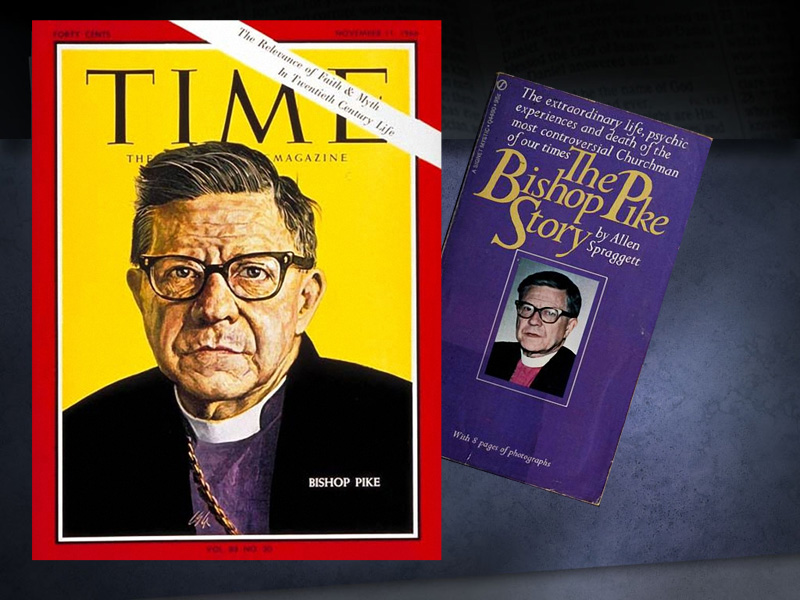 [Speaker Notes: Возможно, некоторые из вас, слышали историю епископа Пайка, известного лидера большой деноминации. Его сын покончил жизнь самоубийством. Убитый горем отец решил встретиться с неким господином Фордом. Тот позволил, чтобы его тело стало медиумом для так называемого духа сына Пайка. Посредством национального телевидения спиритический сеанс стал достоянием сотен тысяч людей. Зрители увидели, как отец разговаривал со своим «сыном», т.е. его духом в теле господина Форда. Это не могло не вызвать интерес и впоследствии многие люди увлеклись спиритизмом.]
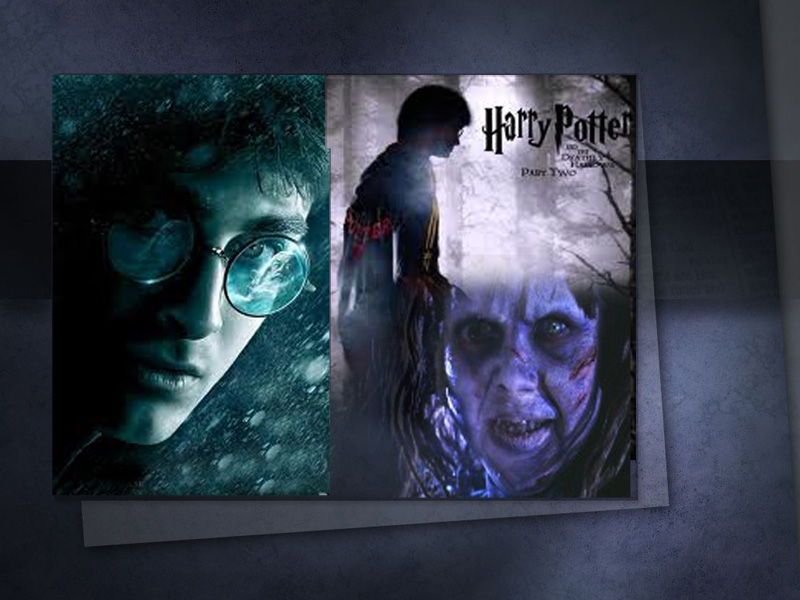 [Speaker Notes: В наши дни спиритизм стал очень популярным. Кинофильмы, телевидение, компьютерные игры и печатные материалы буквально пропагандируют спиритизм. Его идеи стали частью различных телешоу и фильмов, и, таким образом, мы и наши дети исподволь становимся если не носителями, то уж точно потребителями этой философии. Мы видим, как потусторонние духи как бы общаются с нашим миром. Кумир подростков — Гарри Поттер и герои многих других фильмов и книг, убеждают нас, что после смерти человек продолжает жить. Через эти развлечения мы на подсознательном уровне принимаем идею, что когда человек умирает, он продолжает жить в мире духов.]
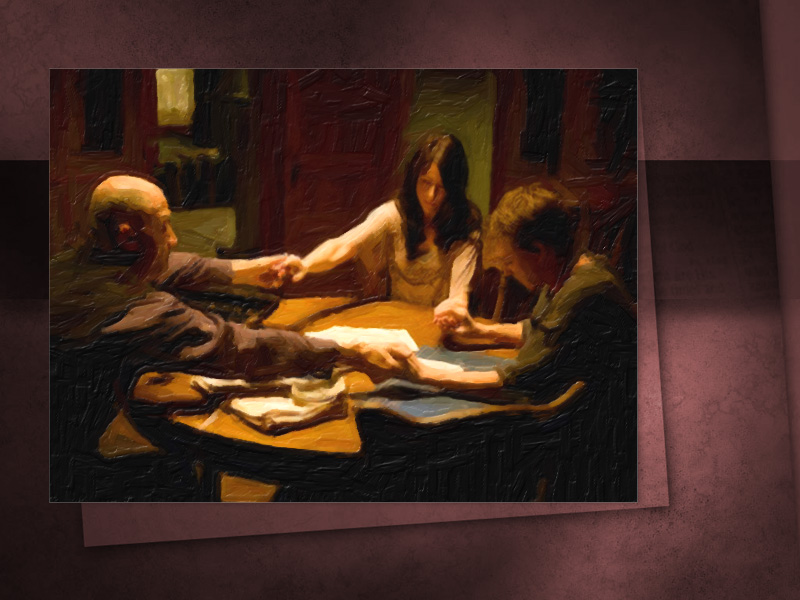 [Speaker Notes: Вот фотография спиритического сеанса. Сеанс обычно происходит в затемненной комнате, где группа людей садится в круг и один из них, называемый медиумом, ведет сеанс. Странные вещи происходят в комнате сеанса. Медиум дает свой голос духу. Появляются образы и слышатся голоса друзей и близких, которые умерли. Они «говорят» о знакомых вещах с теми, с кем «разговаривают». Число сторонников спиритизма растет с геометрической прогрессией.]
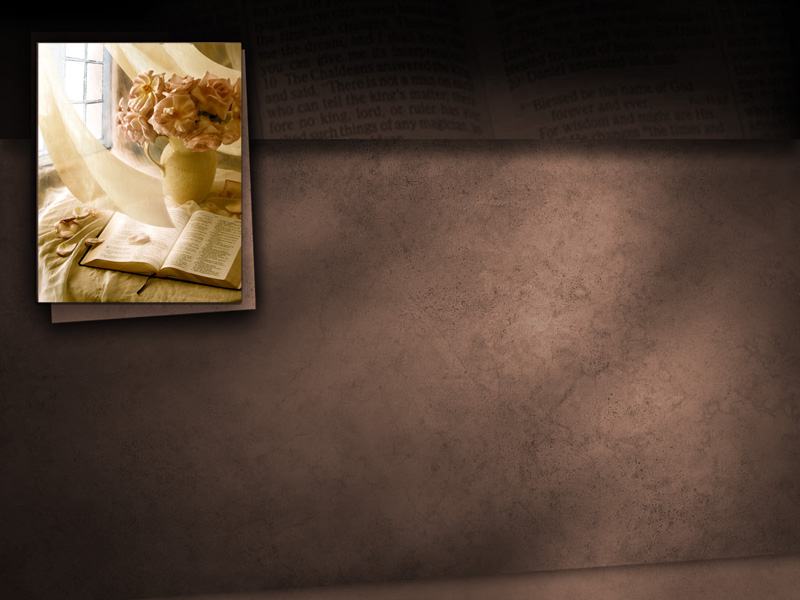 Римлянам 6:23
Ибо возмездие за грех — смерть…
[Speaker Notes: Библия говорит:
 
Римлянам 6:23
Ибо возмездие за грех есть смерть...]
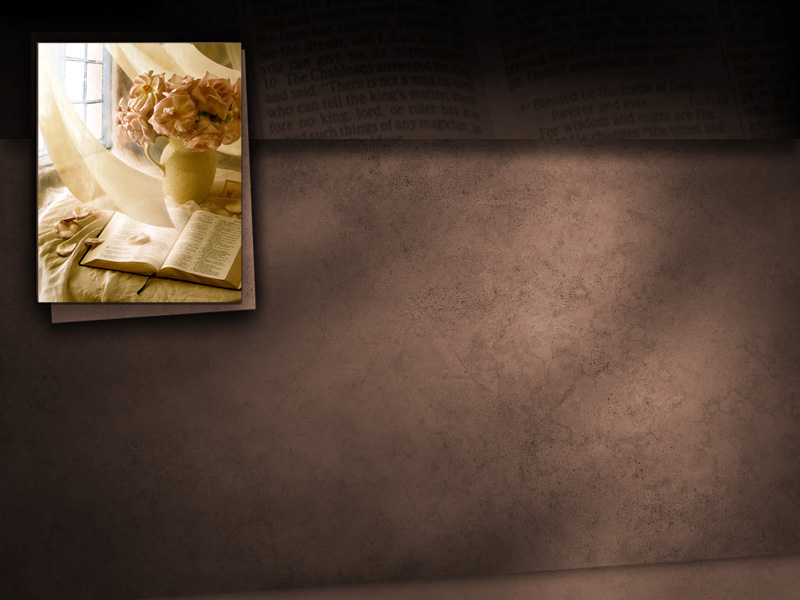 Екклесиаст 9:5
Живые знают, что умрут, а мертвые ничего не знают…
[Speaker Notes: И в книге Екклесиаста написано:
 
Екклесиаст 9:5:
Живые знают, что умрут, а мертвые ничего не знают…
 
Из прочитанного видим, что любой голос, нарушающий тишину могилы не согласуется с тем, что говорит Библия. Автоматически возникает вопрос, если мертвые ничего не знают, то что это за духи в спиритизме?]
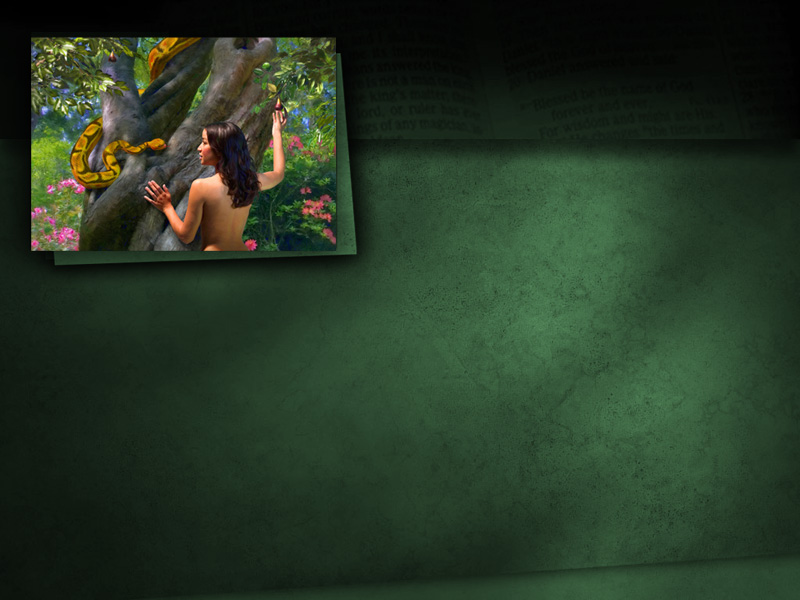 Бытие 3:1
Змей был хитрее всех
зверей полевых, которых создал Господь Бог. И сказал змей жене:
[Speaker Notes: Для того, чтобы хорошо понять эту тему, откроем первые страницы Библии, где описаны создание и грехопадение человека. 

Бытие 3:1
 
Змей был хитрее всех зверей полевых, которых создал Господь Бог. И сказал змей жене:]
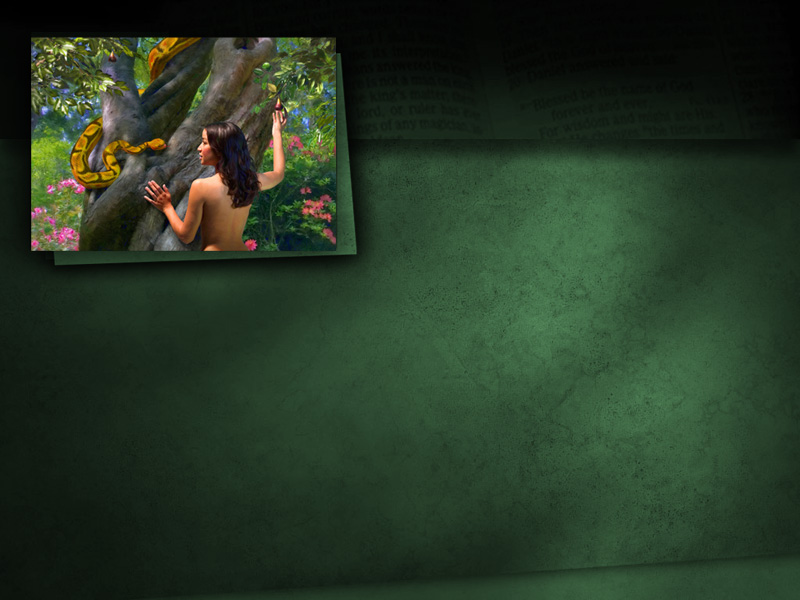 Бытие 3:1
Подлинно ли сказал Бог: „Не ешьте ни от какого дерева в раю?”
[Speaker Notes: Бытия 3:1
 
Подлинно ли сказал Бог: „не ешьте ни от какого дерева в раю?”]
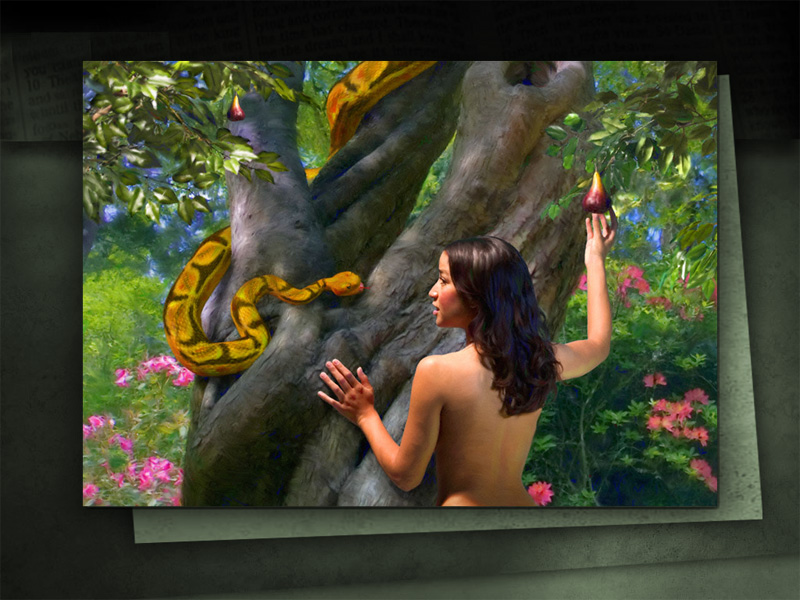 [Speaker Notes: Здесь мы читаем, как сатана говорит с Евой в райском саду через змея. Ева была поражена, услышав внятную человеческую речь из уст этого животного.]
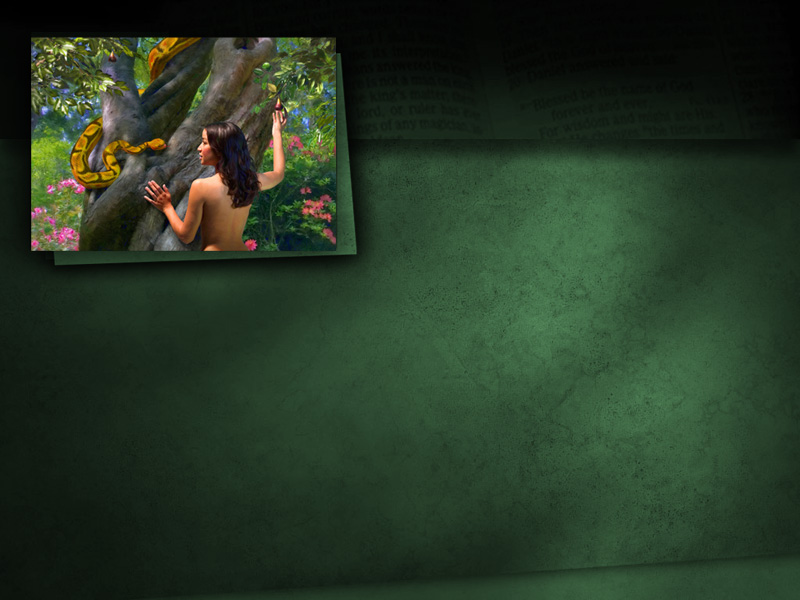 Бытие 3:2, 3
И сказала жена змею:
плоды с дерев мы можем есть, только плодов дерева, которое среди рая, сказал Бог…
[Speaker Notes: Мы продолжаем читать следующие два текста. 
Бытие 3:2, 3
 
И сказала жена змею: плоды с дерев мы можем есть, только плодов дерева, которое среди рая, сказал Бог…]
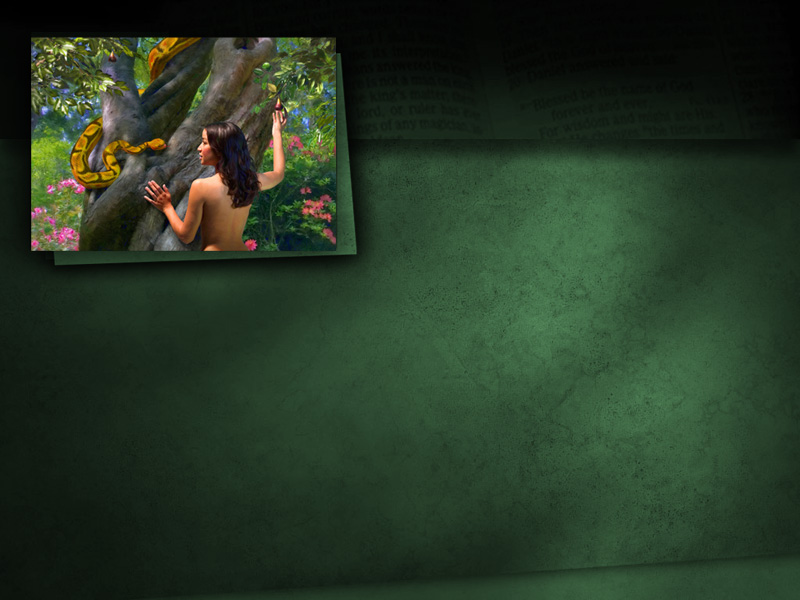 Бытие 3:2, 3
…не ешьте их и не прикасайтесь к ним, 
чтобы вам не умереть...
[Speaker Notes: Бытие 3:2, 3
 
Не ешьте их и не прикасайтесь к ним, чтобы вам не умереть. 
 
Ева знала Божье повеление. Тем не менее, коварный вопрос, заданный змеем, заставил ее усомниться в правильности Божьего повеления.]
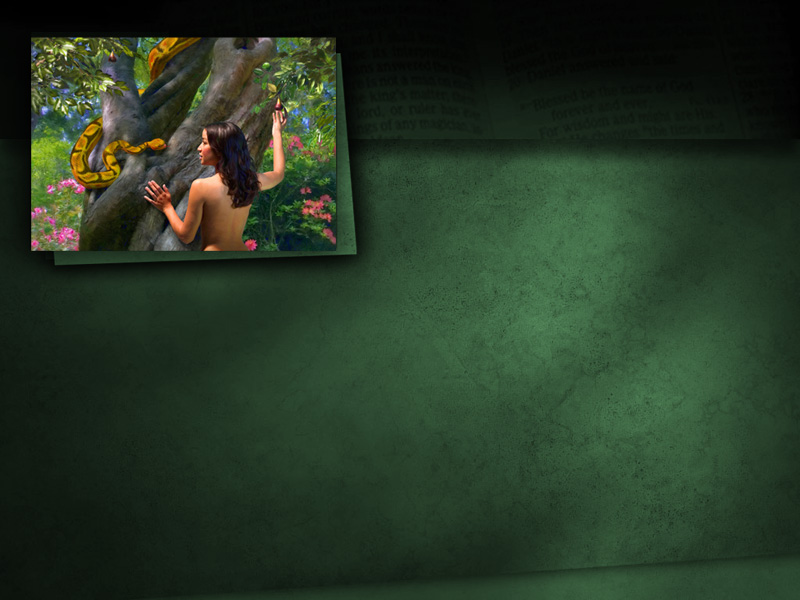 Бытие 3:4, 5
… Нет, не умрете, но
знает Бог, что в день, в который вы вкусите их, откроются глаза ваши, и вы будете, как боги, знающие добро и зло.
[Speaker Notes: Обратите внимание на ответ змея, когда Ева повторила Божье повеление относительно дерева познания добра и зла.
 
Бытие 3:4, 5 
…Нет, не умрете, но знает Бог, что в день, в который вы вкусите их, откроются глаза ваши, и вы будете, как боги, знающие добро и зло.
 
Именно в этот момент сатана сказал первую ложь на планете Земля. И в эту ложь людям изначально хотелось верить, как в те дни так и сейчас — что когда человек умирает, то на самом деле он не перестает существовать, а просто живет в мире богов или духов.]
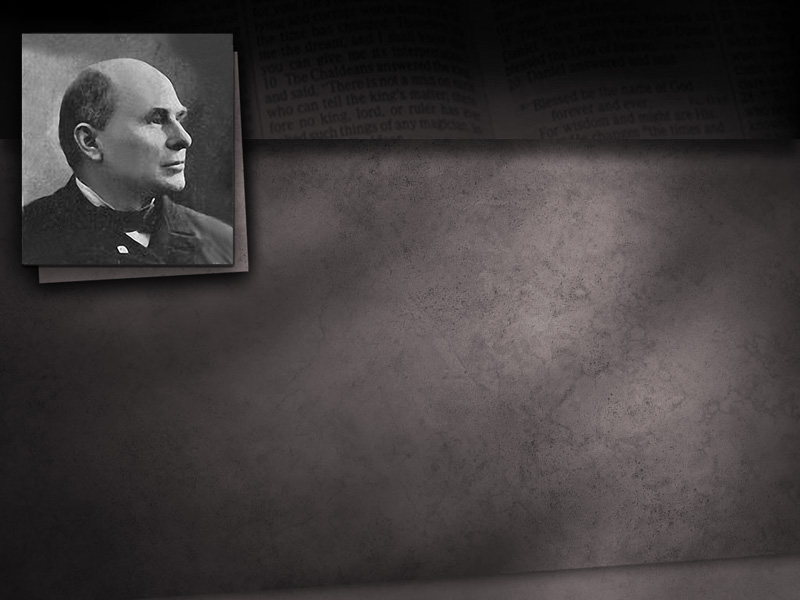 Е. В. Спрейдж
Спиритизм утверждает, что мертвые знают
больше, чем живые; змей тоже сказал жене: «Нет, не умрете» (Бытие 3:4)...
[Speaker Notes: Знаменитый спиритист по имени Е. В. Спрейдж (Е. W. Sprage) говорит:
«Спиритизм утверждает, что мертвые знают больше, чем живые; змей тоже сказал жене: «Нет, не умрете» (Бытие 3:4)...]
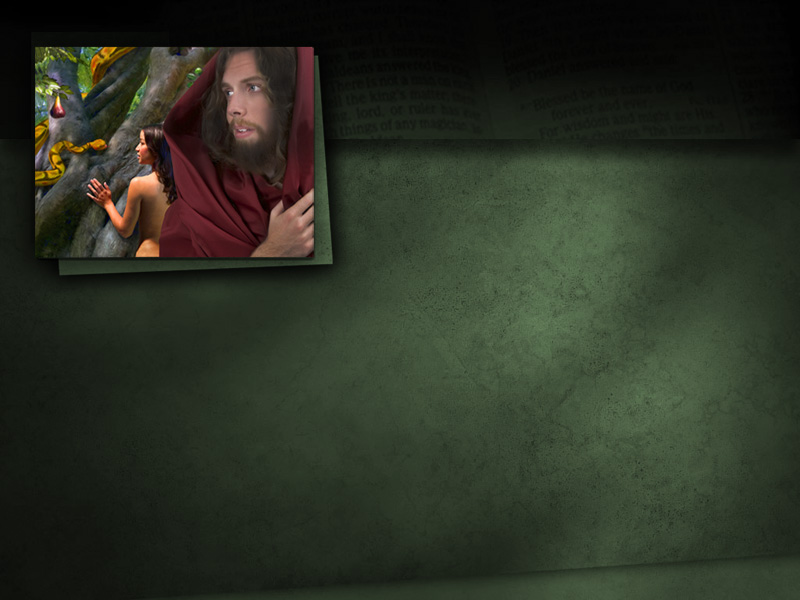 Е. В. Спрейдж
…В этом, как и во многих других местах Библии, дьявол говорил истину, а Господь заблуждался”.
[Speaker Notes: Е. В. Спрейдж (Е. W. Sprage): 
…В этом, как и во многих других местах Библии, дьявол говорил истину, а Господь заблуждался». 
 
Друзья, это смелое и богохульное заявление. Итак, мы уже видим, что спиритизм резко противоречит Библии.]
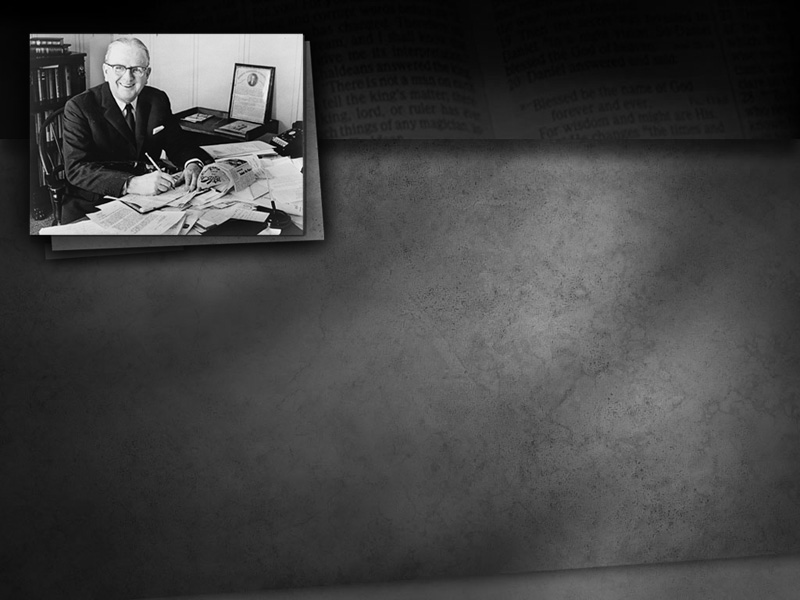 Норман Винсент Пил
Миры, находящиеся по разные стороны смерти, живут неразрывным общением… 
Все факты указывают на продолжение существования наших любимых...
[Speaker Notes: Печально наблюдать за тем, как выдающиеся священнослужители некоторых Церквей поддерживают философию спиритизма.
Норман Винсент Пил (Norman Vincent Peale),
человек, которым многие восхищаются, говорит: 
«Миры, находящиеся по разные стороны смерти, живут неразрывным общением… Все факты указывают на продолжение существования наших любимых...]
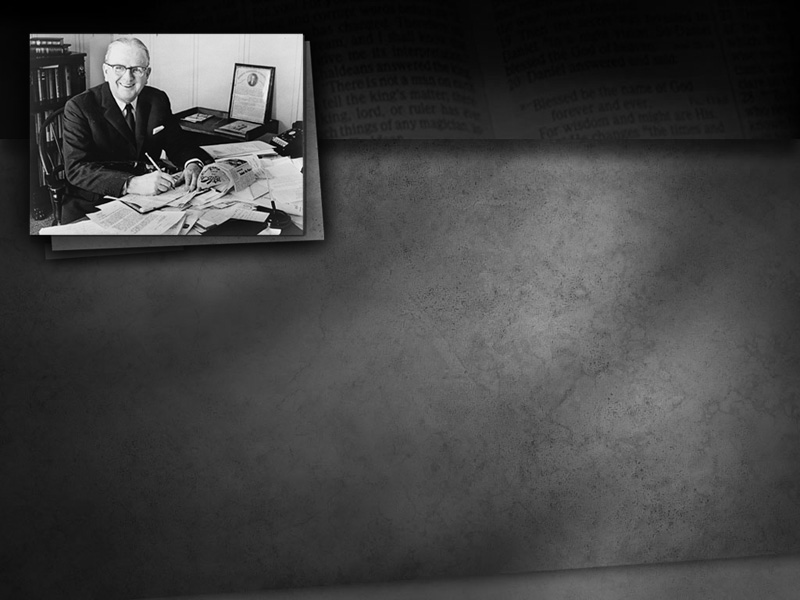 Норман Винсент Пил
…Мы объединимся с ними, но пока мы продолжаем общаться с теми, кто живет в мире духов.
[Speaker Notes: Норман Винсент Пил (Norman Vincent Peale)
 
…Мы объединимся с ними, но пока мы продолжаем общаться с теми, кто живет в мире духов».]
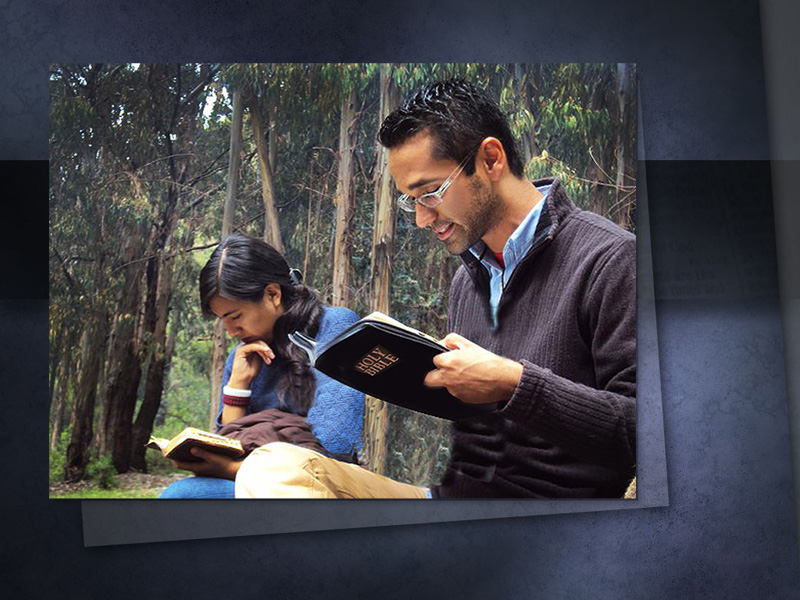 [Speaker Notes: Сегодня спиритизм принят и практикуется во многих церквях христианского мира. Это вызывает тревогу в свете того, что говорит Библия. Однако, чтобы хорошо понять заявления и действия спиритизма, нам надо выяснить, что говорит Библия о смерти. Смерть — это полная противоположность жизни. И будет полезно понять, как Бог создал человека, когда Он даровал ему жизнь.]
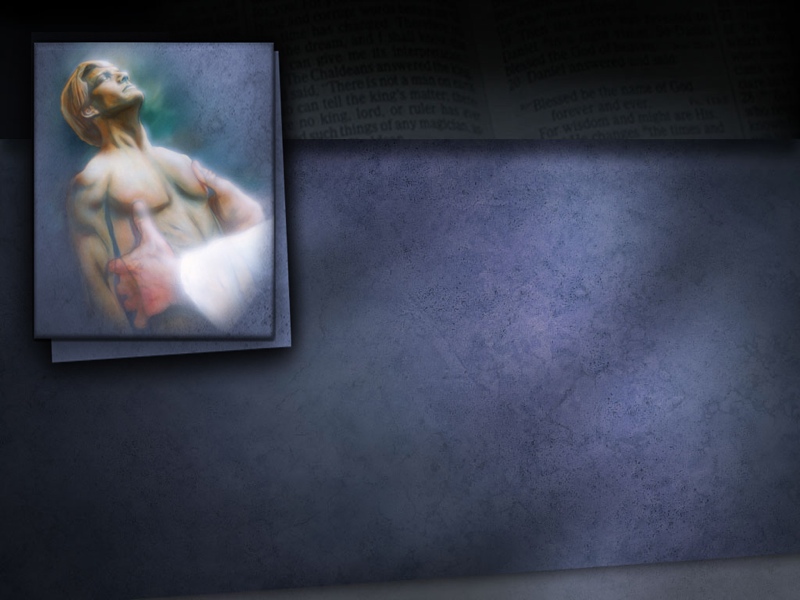 Бытие 2:7
И создал Господь Бог человека из праха земного…
[Speaker Notes: Бытие 2:7
И создал Господь Бог человека из праха земного,
 
Представьте, как Бог творил человека. Сначала Он образовал его тело по Своему подобию. И вот уже человек с мозгом, готовым думать, с сердцем, готовым биться, с кровью, готовой течь, но пока нет жизни.]
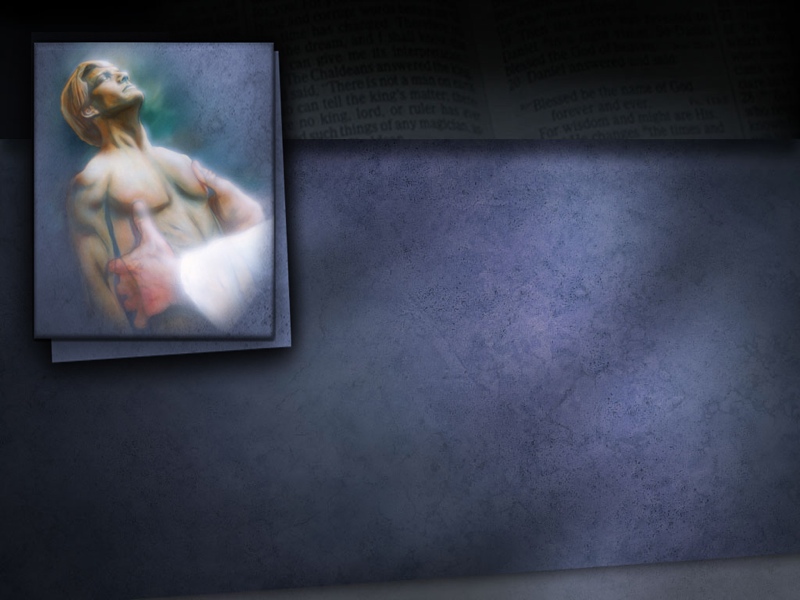 Бытие 2:7
…и вдунул в лицо его дыхание жизни, и стал человек душою живою.
[Speaker Notes: Бытие 2:7
 
и вдунул в лице его дыхание жизни, и стал человек душою живою.
 
Итак, чтобы создать живое существо, понадобилось и тело и дыхание жизни.]
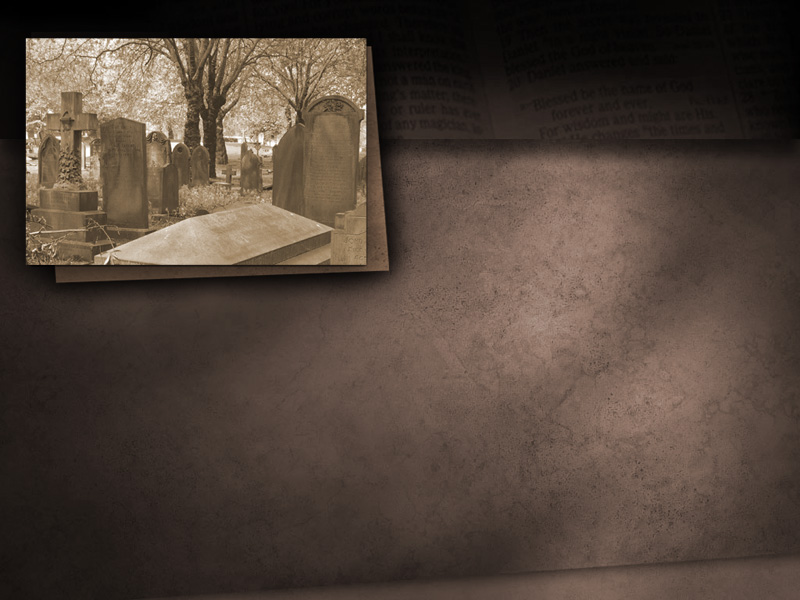 Екклесиаст 12:7
И возвратится прах в землю, чем он и был; а дух возвратится к Богу, Который дал его.
[Speaker Notes: Важно обратить внимание, что Бог не дал человеку душу, но он стал живой душой в результате союза физического тела с дыханием жизни. Теперь представим, что происходит с человеком, когда он умирает. 
Книга Екклесиаста 12:7:
И возвратится прах в землю, чем он и был; а дух возвратился к Богу, Который дал его.]
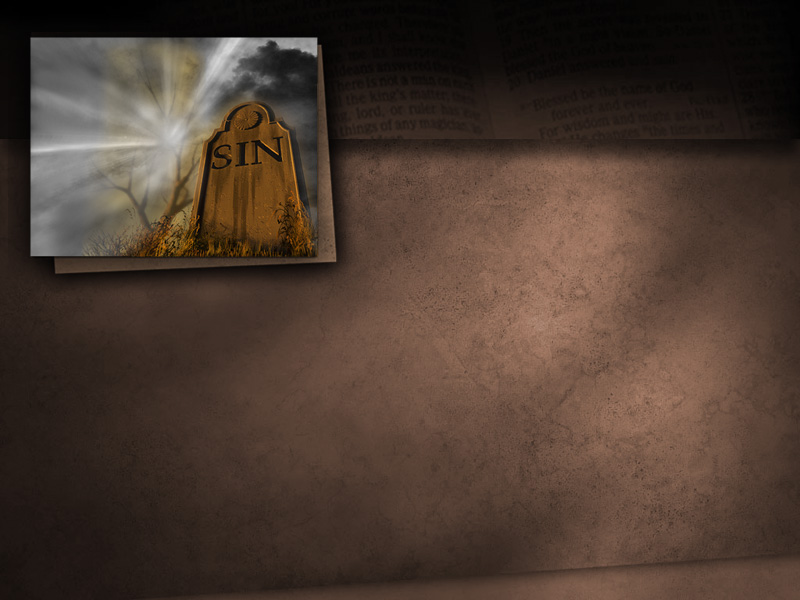 тело − 
дух = 
душа мертвая
тело + 
дух = 
душа живая
[Speaker Notes: Обратите внимание, что когда человек умирает, происходит обратное. Когда дух или дыхание жизни возвращается к Богу, то тело распадается и возвращается в прах земли. Теперь мы знаем, что тело – дух = мертвая душа, точно также как тела + дух = живая душа. Но, что это за дух, который возвращается к Богу?]
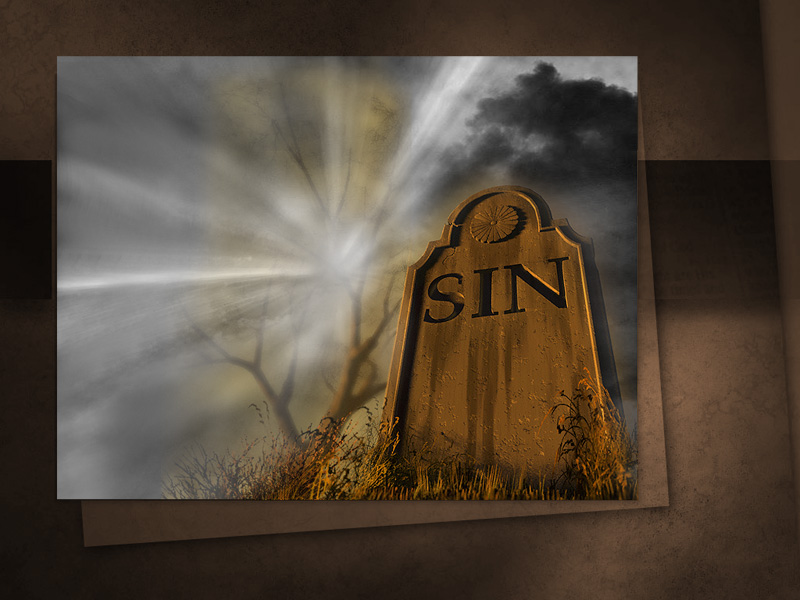 …Доколе еще дыхание мое во мне и дух Божий в ноздрях моих.
Иов 27:3
[Speaker Notes: Возможно, вас это удивит, но слово дыхание и дух в Писании происходит из одного еврейского и греческого слова. Поэтому дыхание и дух означает то же самое. Это подчеркивается в книге 
Книга Иова 27:3
 …Доколе еще дыхание мое во мне и дух Божий в ноздрях моих. 

Таким образом, Библия говорит, что дыхание и дух это одно и тоже. Дыхание жизни — это искра жизни, которую зажигает Бог при творении живого существа. Бог и только Бог имеет силу дать жизнь. Когда человек умирает, дыхание жизни или дух возвращается к Богу; это как живительная сила Бога, которая просто возвращается к своему источнику.]
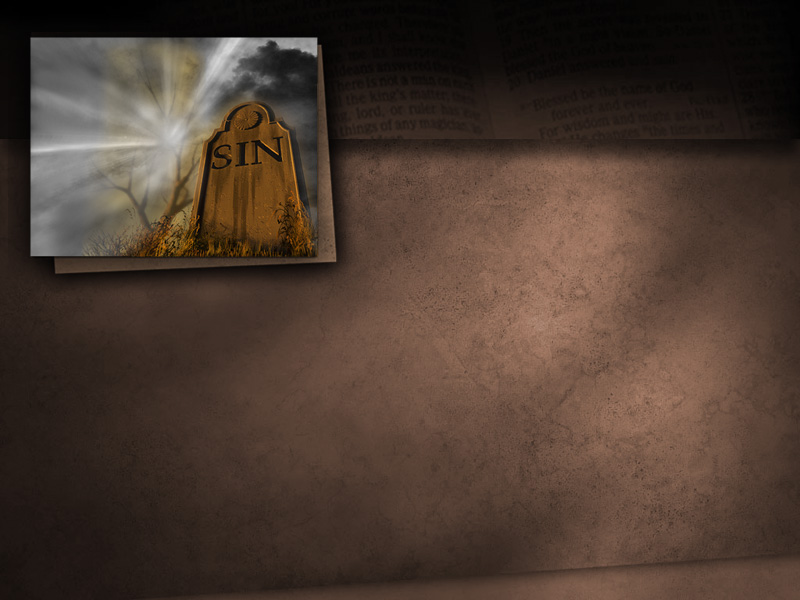 Псалтирь 103:29
…Отнимешь дух их — умирают и в персть свою возвращаются…
[Speaker Notes: Давид очень ясно говорит об этом:
 
Псалом 104:29
Отнимешь дух их — умирают и в персть свою возвращаются…]
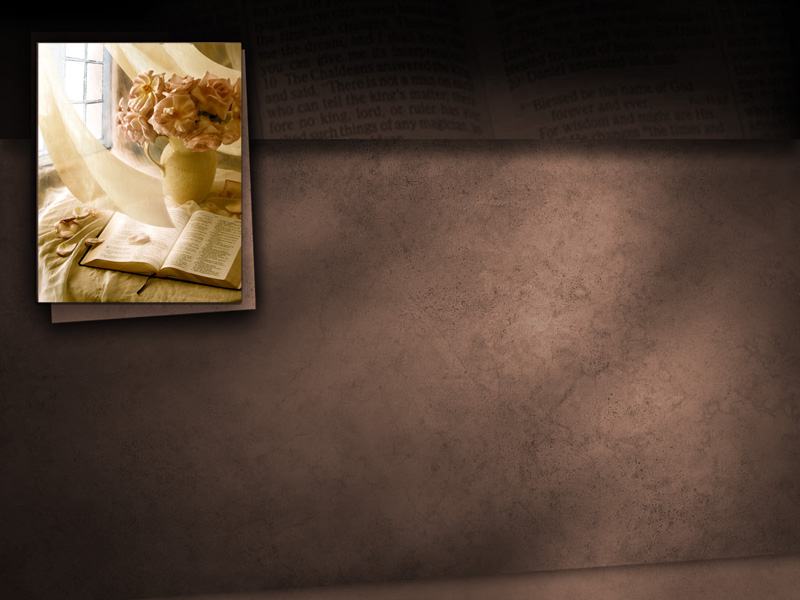 Иакова 2:26
Ибо, как тело без духа мертво, так и вера без дел мертва.
[Speaker Notes: Апостол Иаков также говорит об этой истине.
Послание Иакова 2:26 
Ибо, как тело без духа мертво, так и вера без дел мертва. 

Все писатели Библии утверждают, что дыхание и дух — это одно и то же. Они никогда не упоминают дух как нечто бессмертное, или никогда не умирающее и существующее после смерти.]
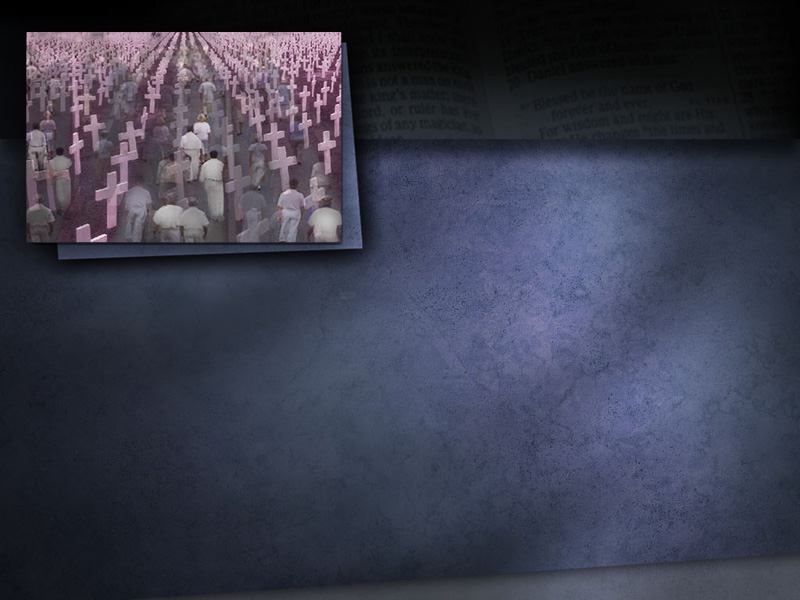 Иезекииль 18:4
Ибо вот, все души — Мои: как душа отца, так и душа сына — Мои: душа согрешающая, та умрет.
[Speaker Notes: Слова душа и дух используются в Библии больше 1800 раз, и ни разу не говорится о том, что она бессмертна и не умирает. Но напротив, Библия говорит 
Книга пророка Иезекииля 18:4: 
Ибо вот, все души — Мои: как душа отца, так и душа сына — Мои: душа согрешающая, та умрет.
 
Неоднократно Библия говорит, что возмездие за грех — смерть, и что человек умирает, пока не наступит утро воскресения, когда тело и дух жизни вновь воссоединятся. Тогда человек опять станет живой душой. Вполне очевидно, что учение о бессмертии души противоречит Священному Писанию.]
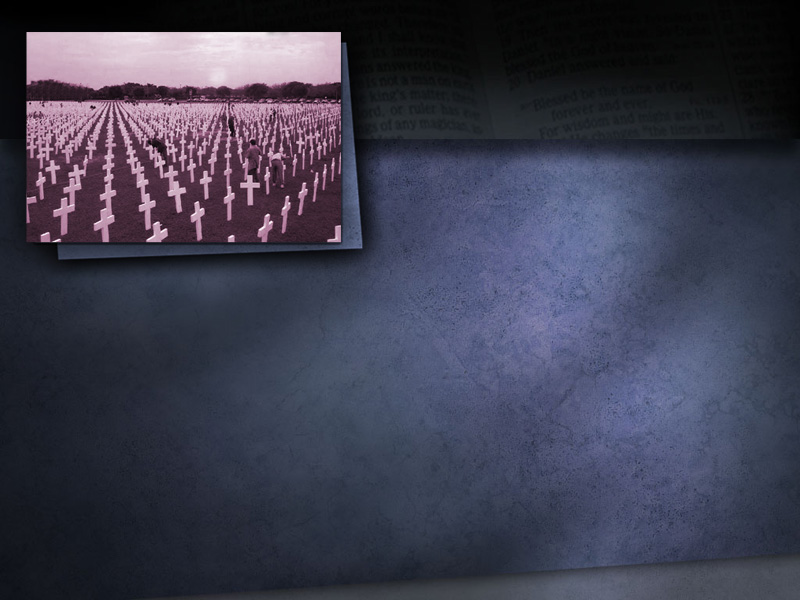 Екклесиаст 9:5
Живые знают, что умрут, а мертвые ничего не знают, и уже нет им воздаяния, потому что и память о них предана забвению.
[Speaker Notes: Екклесиаст 9:5
 «Живые знают, что умрут, а мертвые ничего не знают, и уже нет им воздаяния, потому что и память о них предана забвению…» 

Друзья, кому нам верить? Библии или учениям спиритизма? Помните — вовсе небезопасно принимать религиозную позицию, противоречащую Слову Божьему. Потому что если мы принимаем, то становимся уязвимыми к уловкам сатаны и подвержены его атакам.]
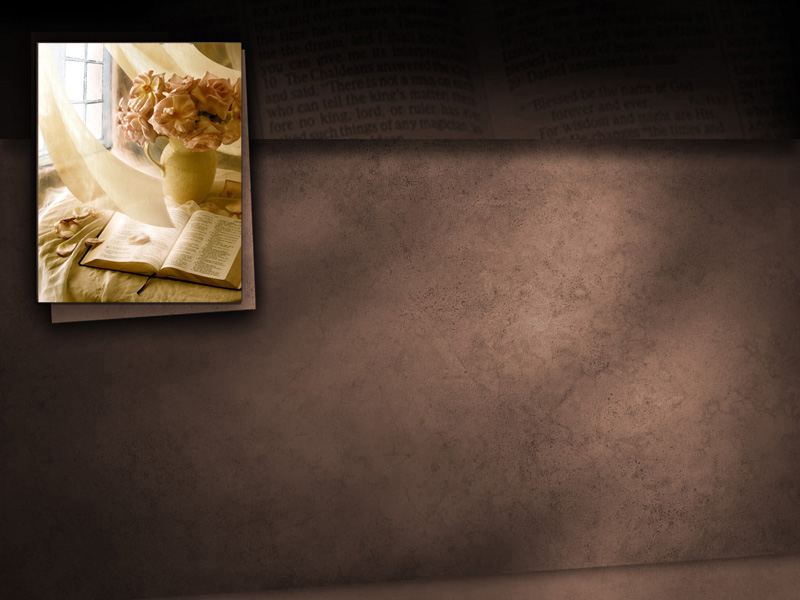 Псалтирь 113:24
Не мертвые восхвалят Господа, ни все нисходящие в могилу.
[Speaker Notes: Многие люди придерживаются убеждения, что когда хороший человек умирает, то он попадает прямо в рай. Однако, Библия говорит: 

Псалом 113:25
Не мертвые восхвалят Господа, ни все нисходящие в могилу…
 
Конечно же, если бы праведники были в раю, то они бы воспевали хвалу Тому, Кто освободил их от смерти. Как праведные, так и грешники лежат в своих могилах до великого дня воскресения. Тогда живые, будучи искупленными от смерти, будут прославлять Господа.]
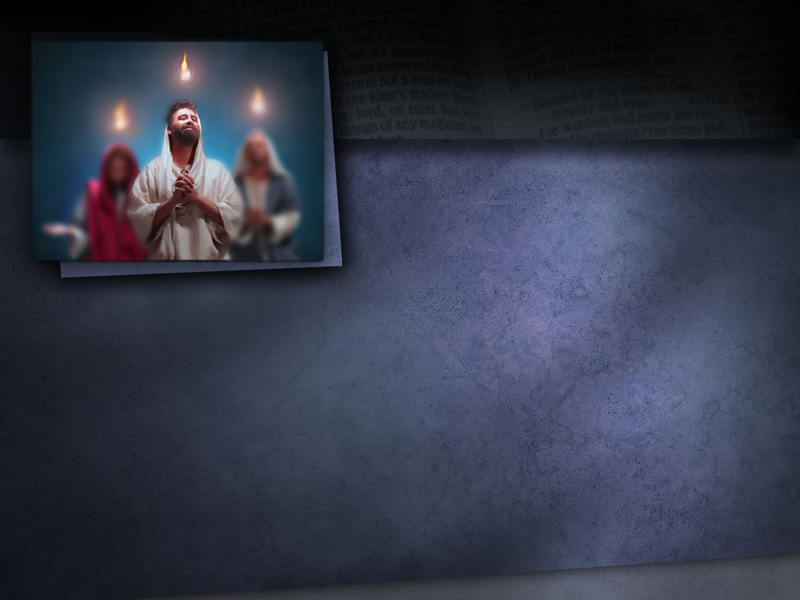 Деяния 2:29, 34
Мужи братия! да будет позволено с дерзновением сказать вам о праотце Давиде, что он и умер и погребен, и гроб его у нас 
до сего дня.
[Speaker Notes: Заметим также, чему учил апостол Петр говоря о смерти в день Пятидесятницы. 
Деяния 2:29, 34 
Мужи братия! да будет позволено с дерзновением сказать вам о праотце Давиде, что он и умер и погребен, и гроб его у нас до сего дня.]
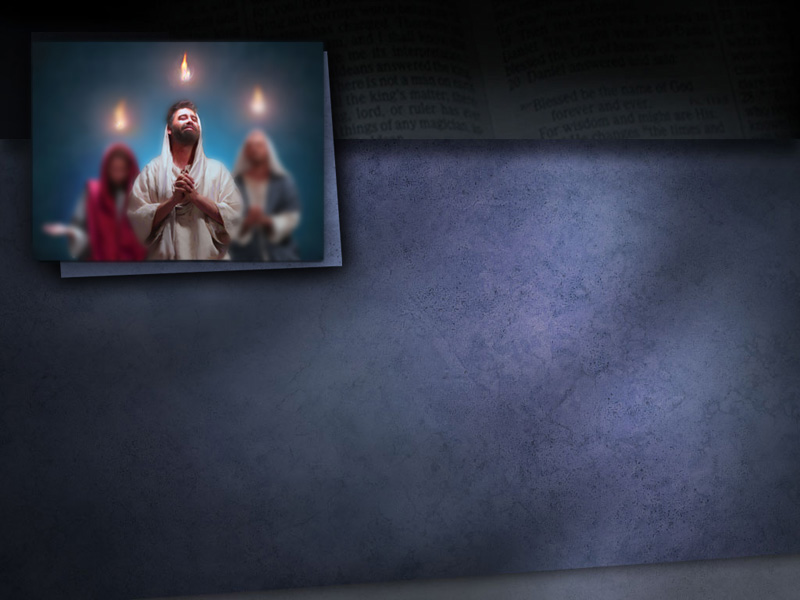 Деяния 2:29, 34
Ибо Давид не восшел на небеса…
[Speaker Notes: Деяния 2:29, 34 
Ибо Давид не восшел на небеса.
Давид был человеком по сердцу Бога. Если кто-то и был бы взят на небо после смерти, то это, безусловно, Давид. Но Петр сказал: «Ибо Давид не восшел на небеса». Петр сказал, что он все еще в могиле, ожидая воскресения при Втором пришествии Иисуса Христа.]
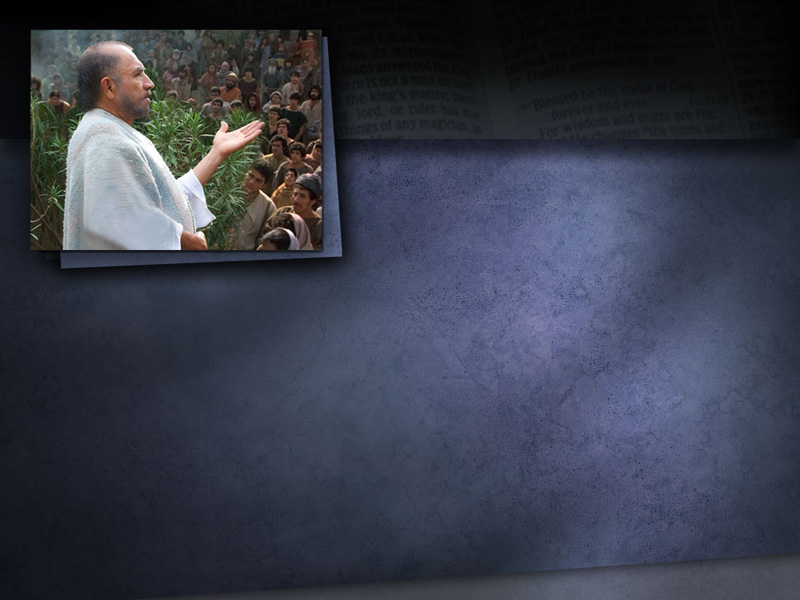 2 Тимофею 4:7, 8
Подвигом добрым я подвизался,
течение совершил, веру сохранил; а теперь готовится мне венец правды…
[Speaker Notes: Апостол Павел также учил, что он не получит награду вечной жизни сразу после смерти, но когда вернется Иисус. 
2 Тим 4:7-8
 Подвигом добрым я подвизался, течение совершил, веру сохранил; а теперь готовится мне венец правды…]
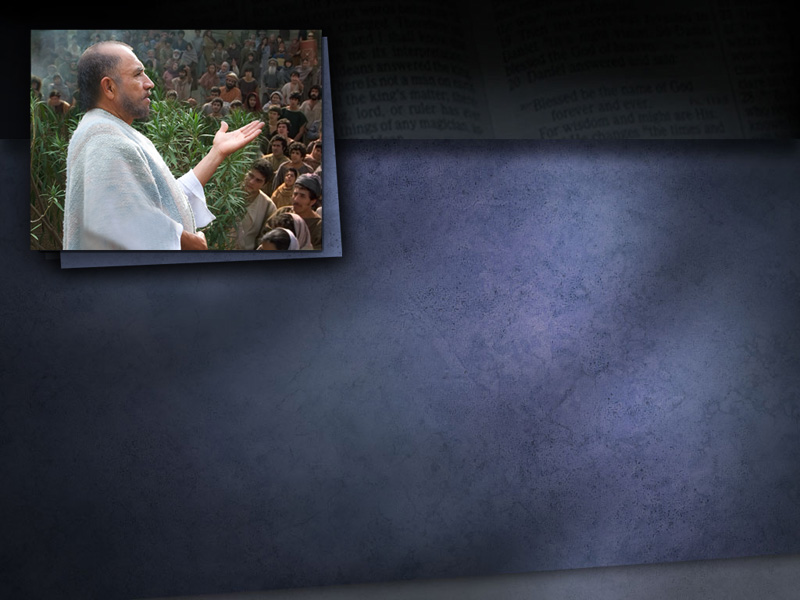 2 Тимофею 4:7, 8
…который даст мне Господь,
праведный Судия, в день оный; и не только мне, но и всем, возлюбившим явление Его.
[Speaker Notes: 2 Тим 4:7-8
 
…который даст мне Господь, праведный Судия, в день оный; и не только мне, но и всем, возлюбившим явление Его. 

Итак, апостол Павел также придерживался этой истины, что венец жизни будет дан ему в явлении Иисуса Христа. Он также говорит, что мы не получаем награду по одному, когда проходим через смерть от этой жизни к другой, но все вместе будем получать венцы жизни при Втором пришествии Иисуса.]
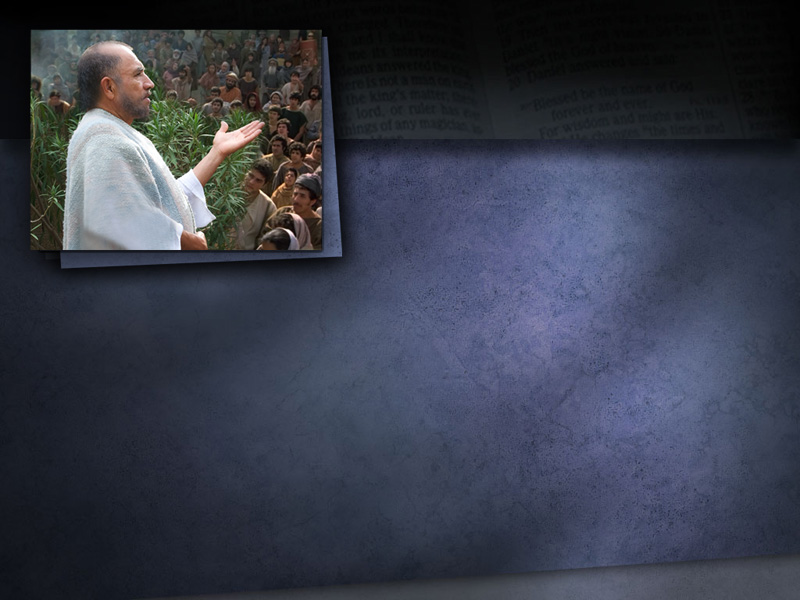 1 Коринфянам 15:51, 52
Говорю вам тайну: не все
мы умрем, но все изменимся вдруг, во мгновение ока, при последней трубе…
[Speaker Notes: Вот, что пишет апостол Павел о славном дне воскресения из мертвых.
 
1 Коринфянам 15:51, 52
 
Говорю вам тайну: не все мы умрем, но все изменимся, вдруг, во мгновение ока, при последней трубе…]
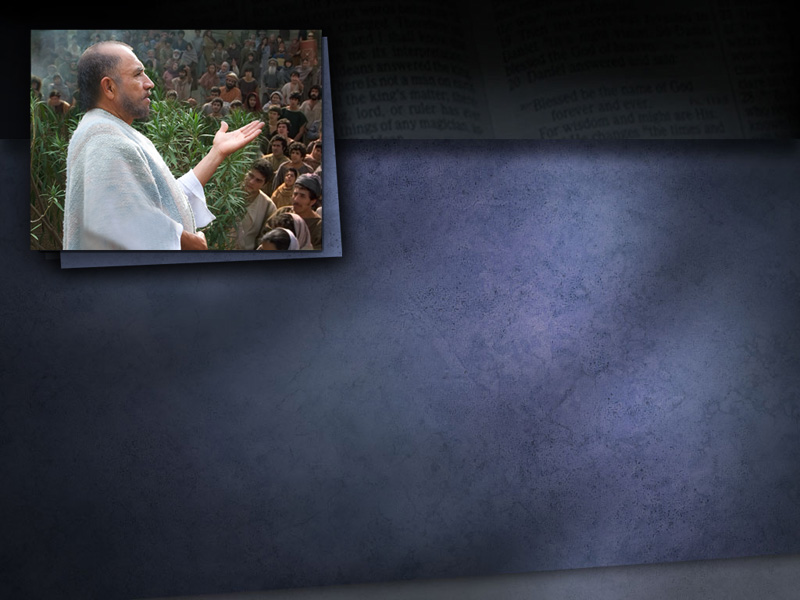 1 Коринфянам 15:51, 52
…ибо вострубит, и мертвые воскреснут нетленными, 
а мы изменимся...
[Speaker Notes: 1 Коринфянам 15:51, 52
 
…ибо вострубит, и мертвые воскреснут нетленными, а мы изменимся. 

Каким удивительным будет тот день! Близкие, которые давно не виделись, опять будут вместе. Они будут наслаждаться полнотой жизни в неумирающих, бессмертных телах. Друзья, а вы ожидаете пришествия Христа?]
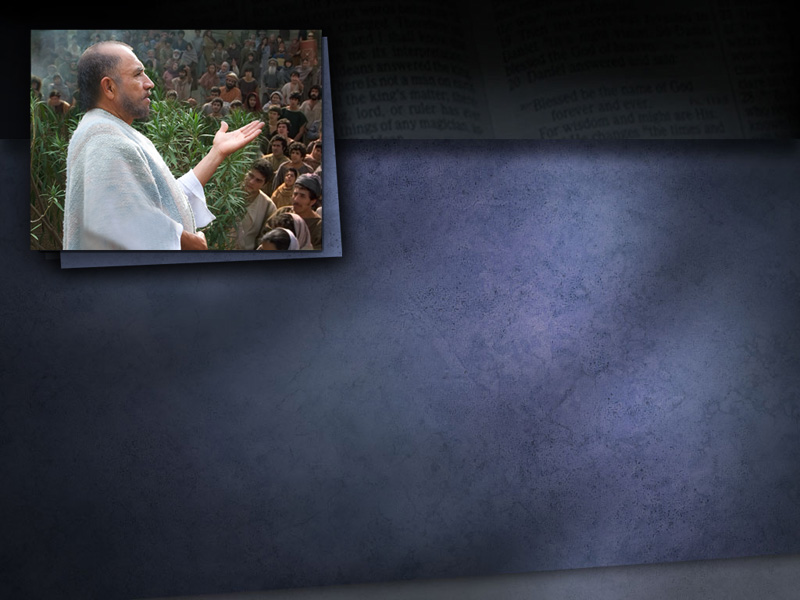 1 Коринфянам 15:53, 54
…Ибо тленному сему надлежит облечься в нетление, и смертному сему облечься в бессмертие...
[Speaker Notes: 1 Коринфянам 15:53, 54
 
Ибо тленному сему надлежит облечься в нетление, и смертному сему облечься в бессмертие.]
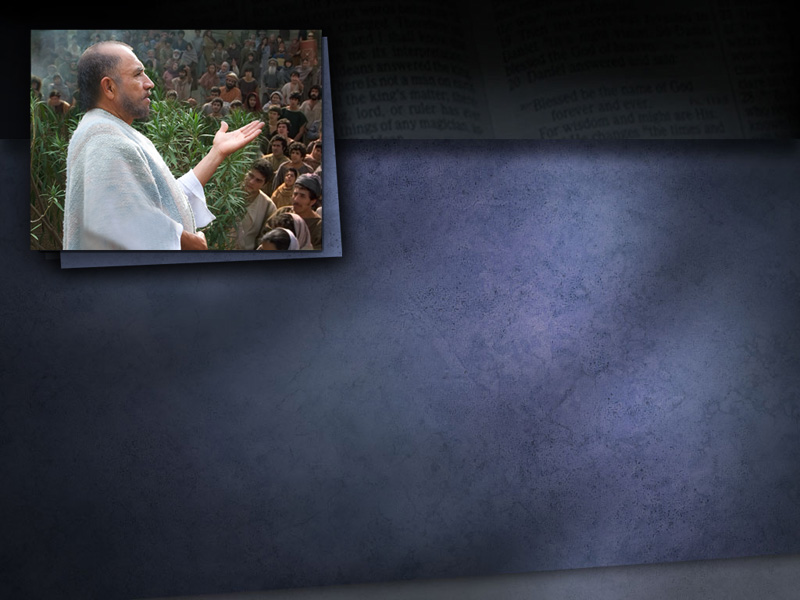 1 Коринфянам 15:53, 54
…Когда же тленное сие
облечется в нетление и смертное сие облечется в бессмертие, тогда сбудется слово написанное: „поглощена смерть победою”.
[Speaker Notes: 1 Коринфянам 15:51, 52
 
Когда же тленное сие облечется в нетление и смертное сие облечется в бессмертие, тогда сбудется слово написанное: „поглощена смерть победою”. 

Итак, и апостол Петр и апостол Павел, оба учили, что они получат свой венец жизни, когда Иисус придет во второй раз воскресить мертвых.]
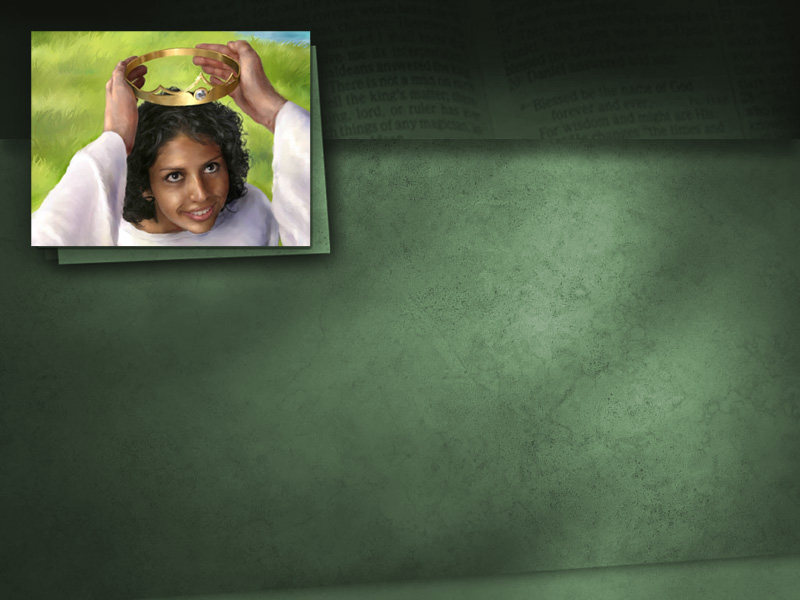 1 Петра 5:4
И когда явится Пастыреначальник, вы получите неувядающий венец славы.
[Speaker Notes: 1 Петра 5:4
 
И когда явится Пастыреначальник, вы получите неувядающий венец славы…]
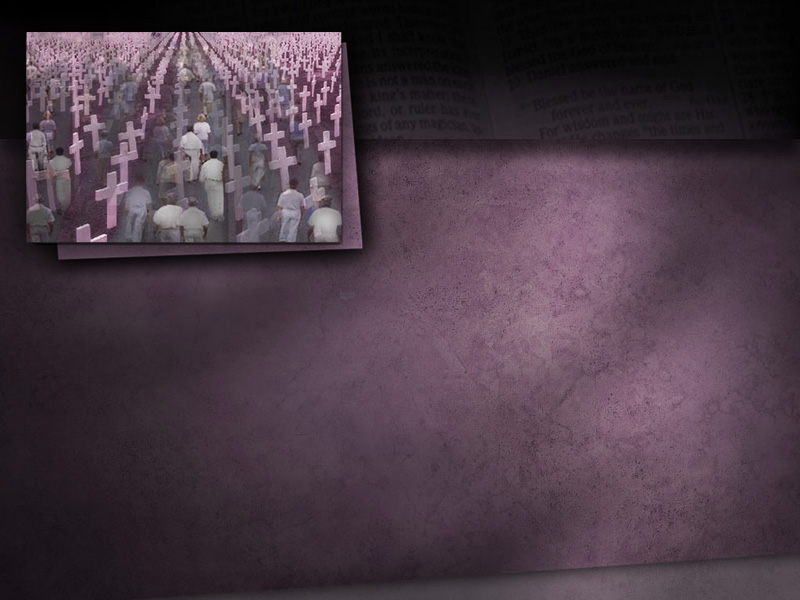 Евангелие от Иоанна 5:28, 29
Не дивитесь сему; ибо
наступает время, в которое все, находящиеся в гробах, услышат глас Сына Божия…
[Speaker Notes: Иисус также учил о великой истине воскресения. 
Евангелие от Иоанна 5:28, 29
Не дивитесь сему; ибо наступает время, в которое все, находящиеся в гробах, услышат глас Сына Божия…]
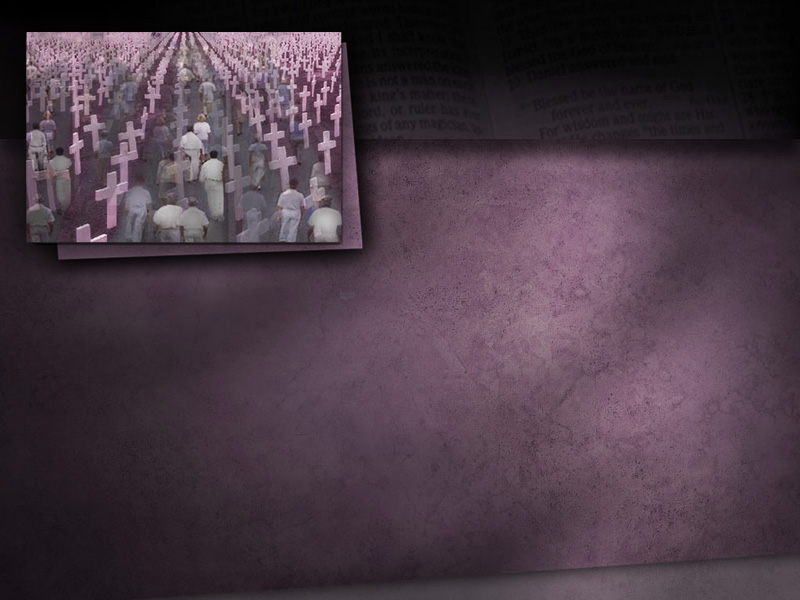 Евангелие от Иоанна 5:28, 29
…и изыдут творившие добро в воскресение жизни, 
а делавшие зло — в воскресение осуждения.
[Speaker Notes: Иоанна 5:28, 29
 
…и изыдут творившие добро в воскресение жизни, а делавшие зло — в воскресение осуждения». 
 
Иисус подчеркнул, что будет два воскресения. Он назвал их воскресение жизни — для праведников, и воскресение осуждения — для нечестивых.]
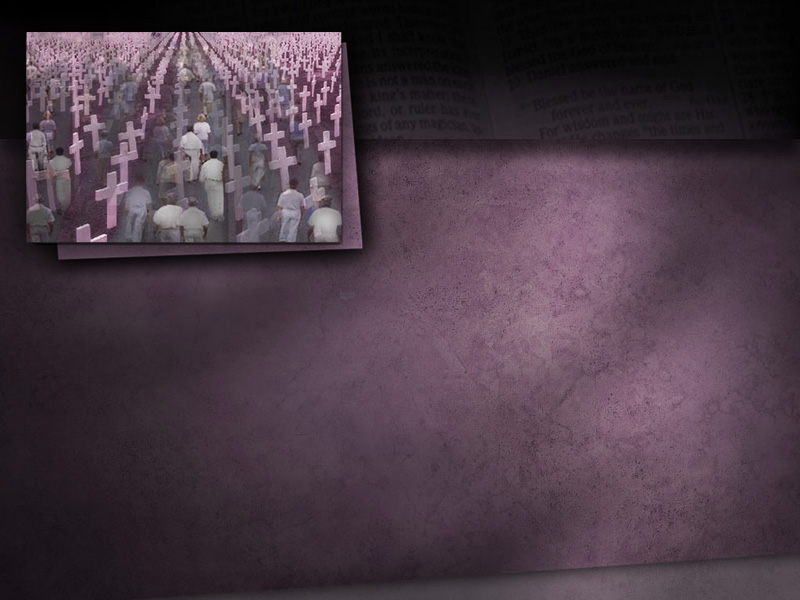 Даниил 12:2
И многие из спящих в
прахе земли пробудятся, одни для жизни вечной, другие на вечное поругание и посрамление.
[Speaker Notes: Пророк Даниил также писал о двух воскресениях. 
Книга Даниила 12:2
 
И многие из спящих в прахе земли пробудятся, одни для жизни вечной, другие на вечное поругание и посрамление. 
 
Таким образом, Библия ясно показывает, что все люди, и праведные, и нечестивые, спят, ожидая в своей могиле воскресения.]
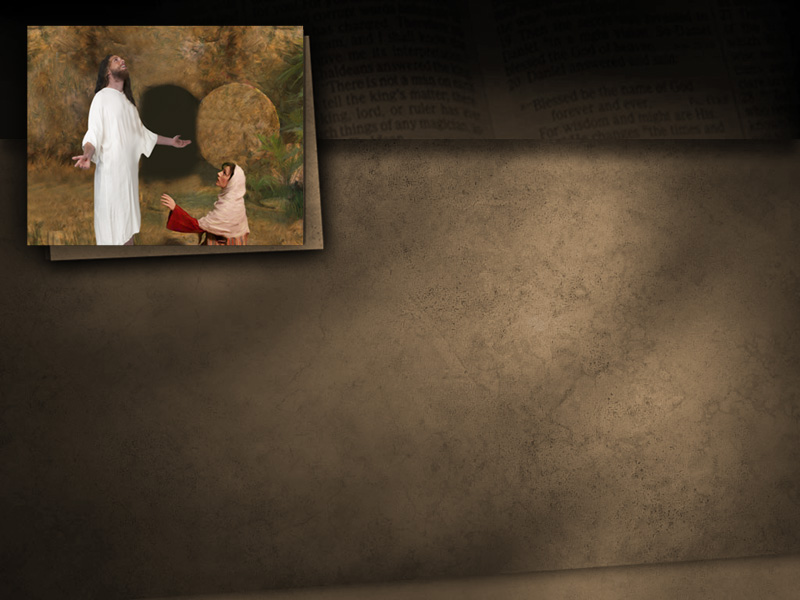 1 Коринфянам 15:16-18
Ибо если мертвые не
воскресают, то и Христос не воскрес. А если Христос не воскрес,
то вера ваша тщетна: вы еще во грехах ваших...
[Speaker Notes: Апостол Павел особо подчеркивает, что через воскресение Иисуса праведные также будут иметь славное воскресение. 

1 Кор. 15:16-18
Ибо если мертвые не воскресают, то и Христос не воскрес. А если Христос не воскрес, то вера ваша тщетна: вы еще во грехах ваших.]
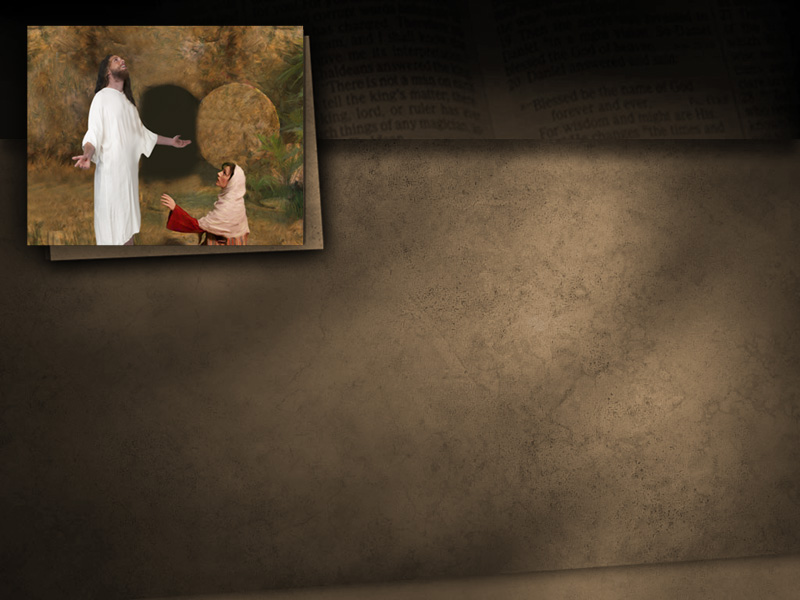 1 Коринфянам 15:16-18
…Поэтому и умершие во Христе погибли.
[Speaker Notes: 1 Кор 15:16-18
 
Поэтому и умершие во Христе погибли.]
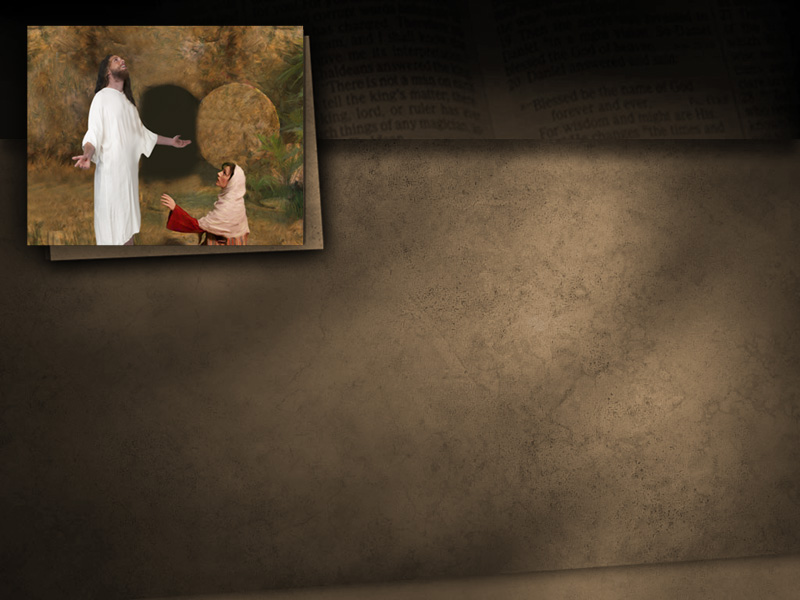 Благодарение Богу за то, что Иисус одержал победу над смертью. Могила не смогла удержать Его!
[Speaker Notes: Благодарение Богу за то, что Иисус одержал победу над смертью. Могила не смогла удержать Его!
 
Он имеет силу воскресить всех Его верных последователей, чтобы получить жизнь.]
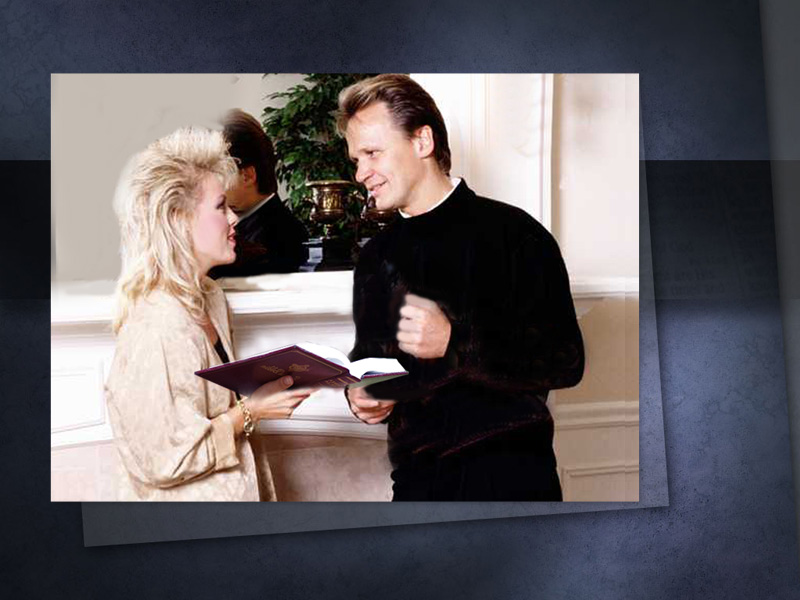 [Speaker Notes: Иллюстрация: Однажды вечером женщина впервые услышала проповедь на эту тему. После чего она подошла к проповеднику и сказала: «Пастор, вы представили очень печальную картину сегодня. Думая о своих близких, я была очень счастлива, что они наслаждаются красотами неба, но вы говорите, что они спят, ожидая в могиле утро воскресения». Пастор ответил: «Давайте представим, что вы умерли и вы на небесах. И вы видите, что ваша дочь встречается с молодым человеком, у которого проблемы с алкоголем, они попадают в автомобильную аварию, их немедленно отвозят в больницу, где доктора и медсестры отчаянно борются за их жизнь. Она выживает, но остается инвалидом на всю жизнь .]
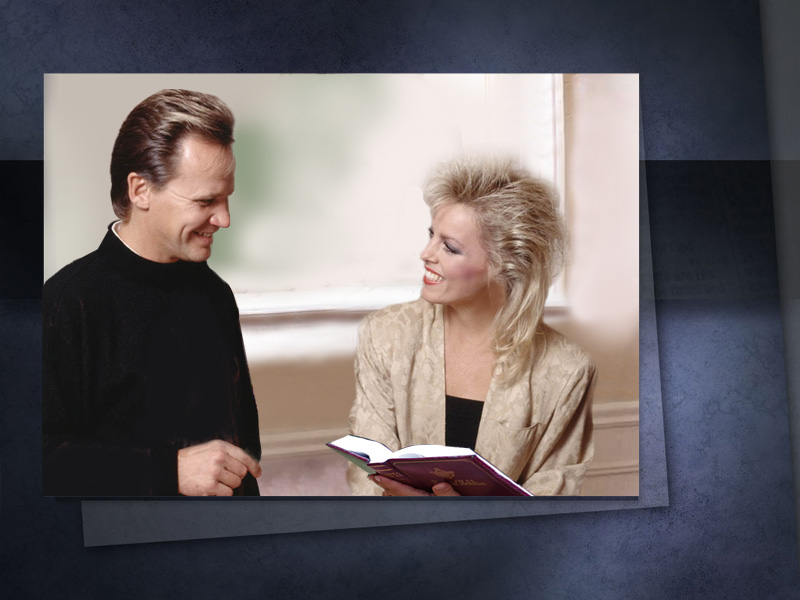 [Speaker Notes: Потом вы видите, как молодая женщина с сомнительным характером заманивает вашего мужа в брак. Очевидно, что она желает только ваш красивый дом и все, что вы и ваш муж заработали тяжелым трудом… И женщина сказала: «Остановитесь, теперь я вижу, что библейский путь самый лучший».]
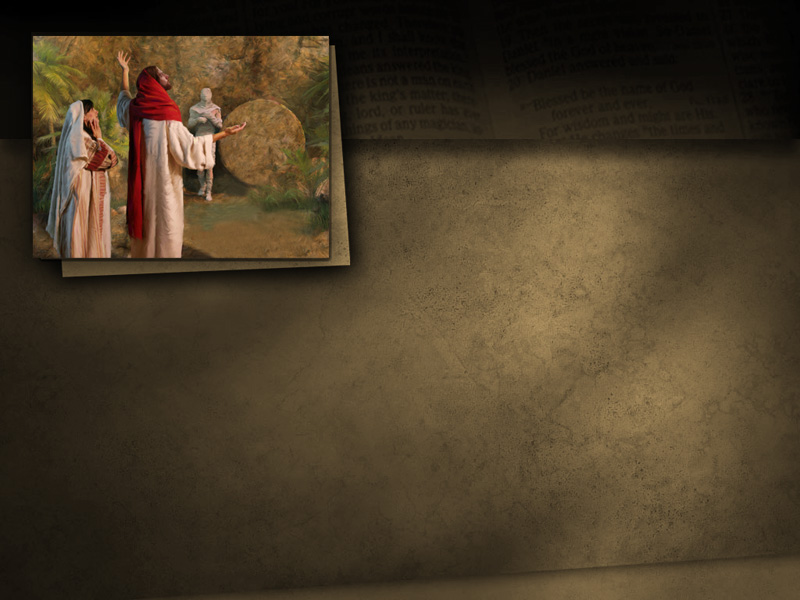 Евангелие от Иоанна 11:11, 14
...Лазарь, друг наш, уснул; но Я иду разбудить его... Тогда Иисус сказал им прямо: Лазарь умер.
[Speaker Notes: Иисус говорил о смерти, как о сне. Это мирный отдых без сновидений, без бремени, тревог, и забот. Иисус назвал смерть Лазаря сном.
Евангелие от Иоанна 11:11, 14
 
…Лазарь, друг наш, уснул; но Я иду разбудить его... Тогда Иисус сказал им прямо: Лазарь умер.]
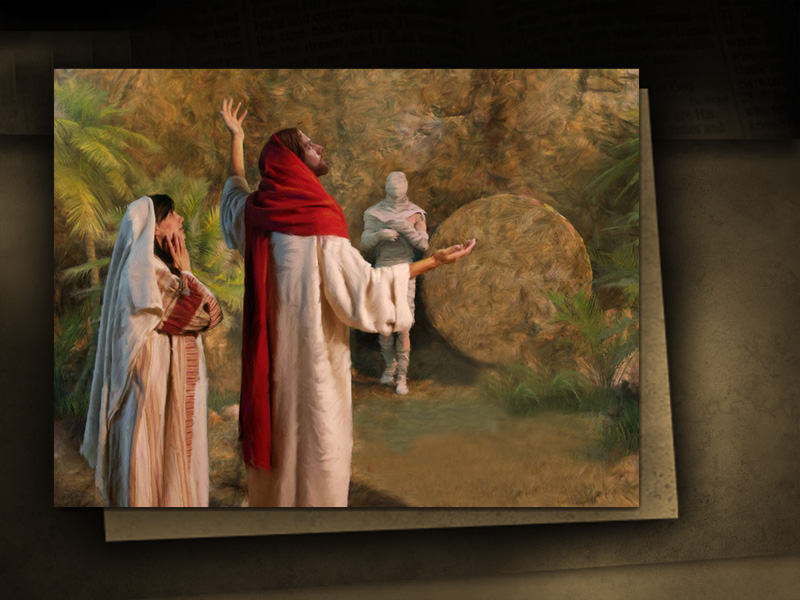 [Speaker Notes: Заметьте, что Иисус сказал ученикам, что Лазарь спит. Они подумали, что он отдыхает и кризис его болезни уже прошел. Когда Иисус увидел, что они не поняли, Он открыто им сказал, что Лазарь умер. Итак, по словам Иисуса, смерть — это сон.]
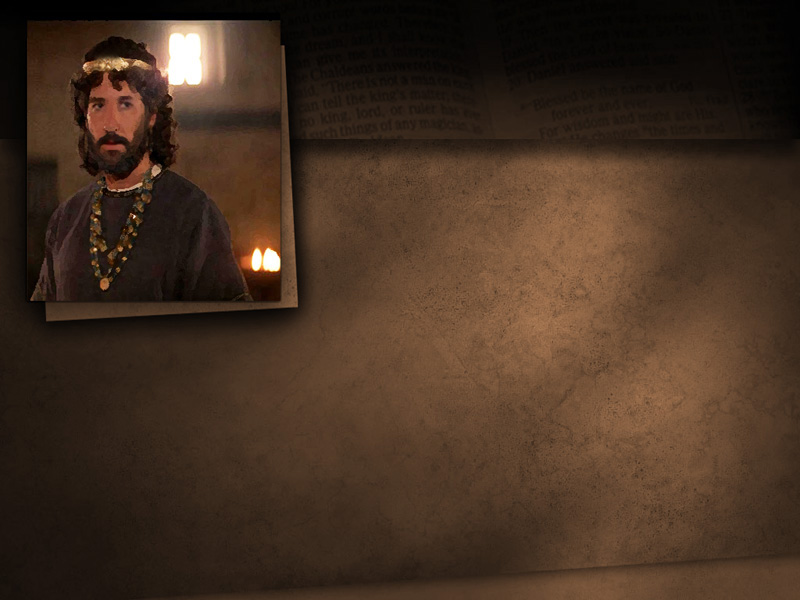 Псалтирь 127:2
…Возлюбленному Своему Он дает сон.
[Speaker Notes: Давид сказал пишет:
Псалом 127:2
…Возлюбленному Своему Он дает сон.
 
Это удивительная истина, если ее правильно понимать.]
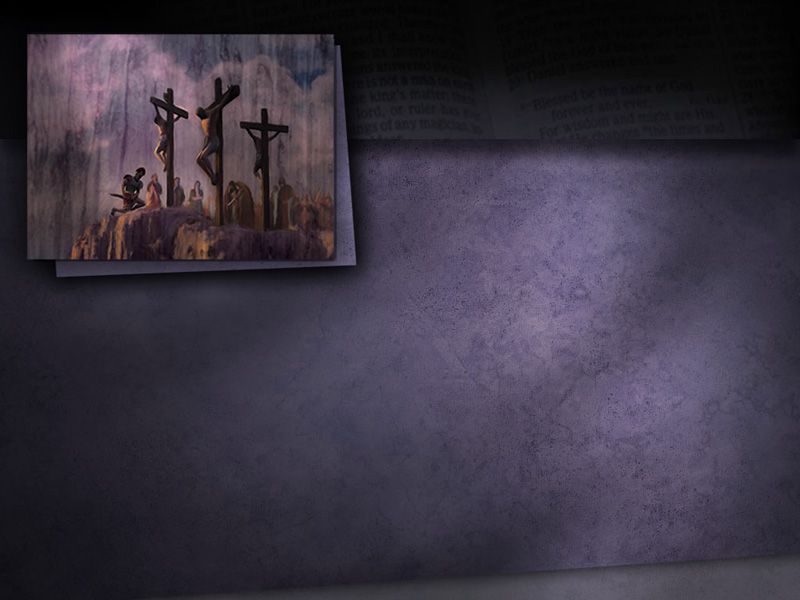 Евангелие от Луки 23:43
И сказал ему Иисус: истинно говорю тебе, ныне же будешь со Мною в раю.
[Speaker Notes: Но как быть с разбойником на кресте? Разве Иисус не пообещал ему, что они будут в тот же день вместе в раю? 
Евангелие от Луки 23:43
И сказал ему Иисус: истинно говорю тебе, ныне же будешь со Мною в раю.]
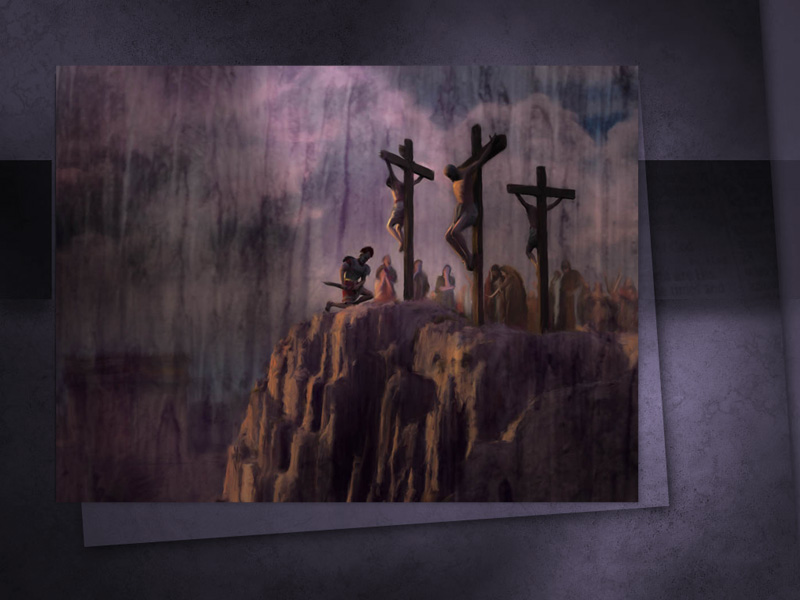 [Speaker Notes: Друзья, Библия открывает, что ни разбойник, ни Иисус не попали в рай в тот день. Они умирали в тот день на кресте. Чтобы ускорить смерть злодеям, римские солдаты перебили им голени. Иисуса положили в тот вечер в гробницу Иосифа.]
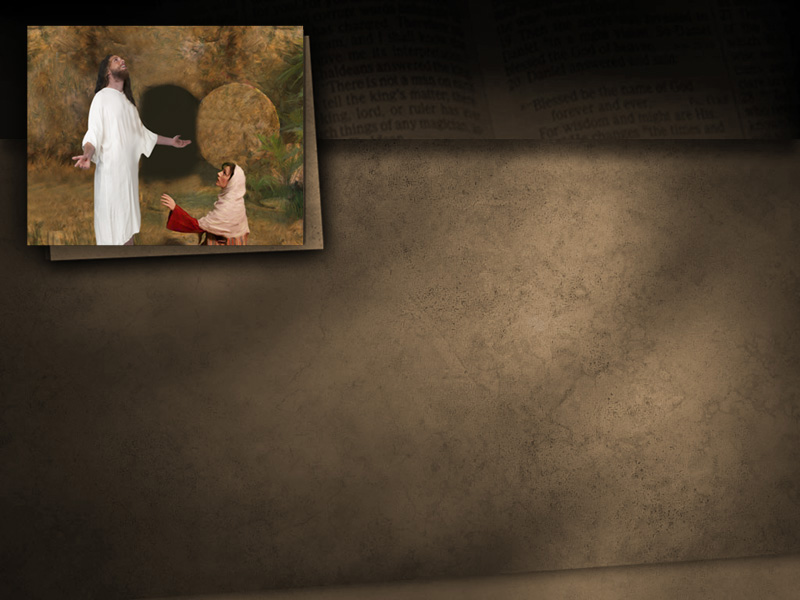 Евангелие от Иоанна 20:17
…Не прикасайся ко Мне, ибо Я еще не восшел к Отцу Моему…
[Speaker Notes: И еще, когда Иисус явился Марии в утро воскресения, он провозгласил:
Евангелие от Иоанна 20:17
 
Иисус говорит ей: не прикасайся ко Мне, ибо Я еще не восшел к Отцу Моему… 

Итак, в третий день после смерти, Иисус ясно говорит, что Он еще не восходил в Божий рай к трону Отца.]
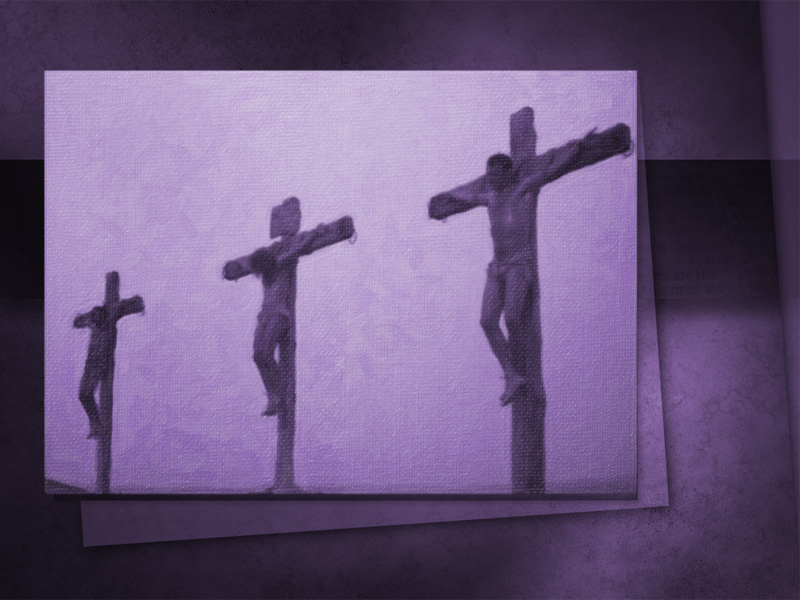 [Speaker Notes: Тогда, что же пообещал Иисус разбойнику на кресте, когда они висели вместе? Он просто сказал: «Истинно говорю тебе сегодня — сегодня, когда кажется, что не будет никакого царства, сегодня, когда кажется, что все потеряно, сегодня, когда все кажется безнадежным — будешь со Мною в раю!». Иисус просто ответил на просьбу разбойника: «Господи, помяни меня в царстве Твоем». Очевидно, что разбойник хотел, чтобы его вспомнили не в этот конкретный день, но когда Иисус вернется восстановить Свое Царство. Даже разбойник правильно понимал эту теологию.]
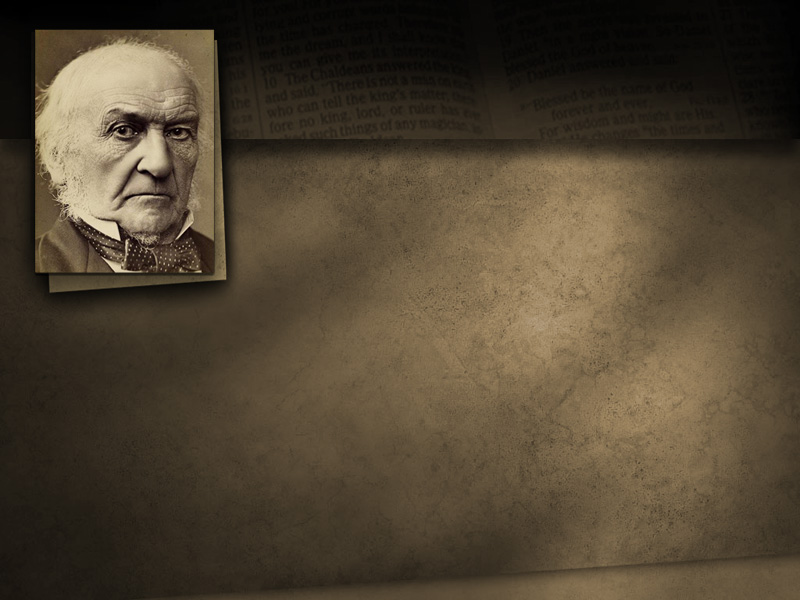 Уильям Е. Гладстон
Вотчмен, апрель 1940
Языческая доктрина о бессмертии человеческой души проникла через черный ход в церковь в ранние века.
[Speaker Notes: Как же учение о бессмертии души прокралось в Церковь в христианском мире? Это одна из многих языческих философий, которые вошли в Церковь, когда язычество и христианство объединились в одну мировую религиозную систему, и которая была поддержана правителями Рима. 
Уильям E. Гладстон (William E. Gladstone), Вотчмен, 1940 год

«Языческая доктрина о бессмертии человеческой души проникла через черный ход в Церковь в ранние века».]
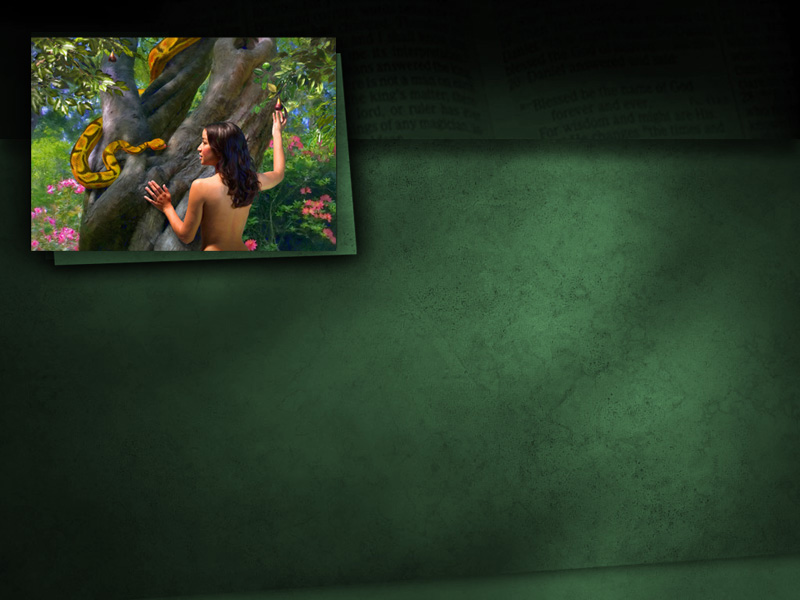 Бытие 3:4
И сказал змей жене: нет, не умрете.
[Speaker Notes: Это учение увековечило первую ложь сатаны в Эдемском саду, когда он сказал Еве:
 
Бытие 3:4
И сказал змей жене: нет, не умрете.

Этот обман был принят, как главное убеждение практически всеми языческими религиями, и, к сожалению, большинством христианских религий. Этот обман является основой в философии и практике спиритизма.]
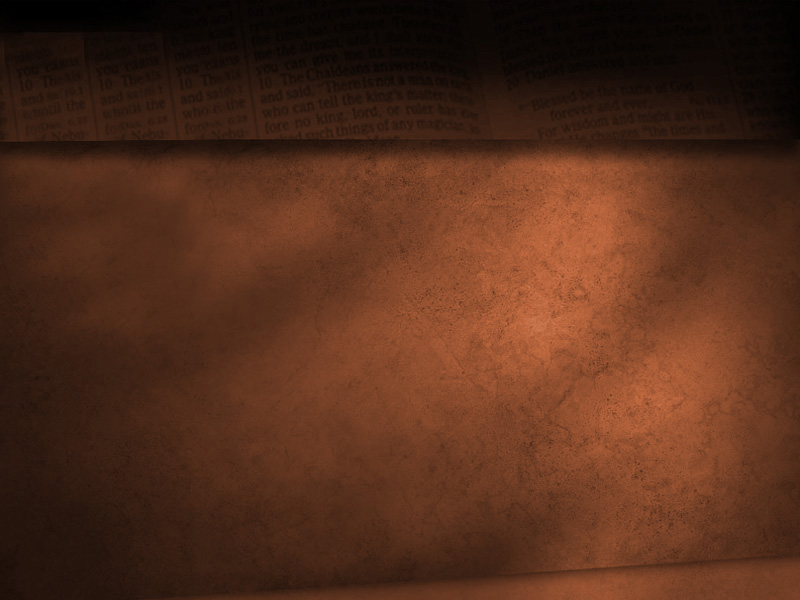 The Progressive Thinker, 18 мая 1929 г.
Спиритизм – это Божье послание смертным, заявляющее, что смерти нет, что все, кто умер, все еще живы…
[Speaker Notes: Цитата из спиритического источника The Progressive Thinker, 18 мая 1929 г. 
«Спиритизм — это Божье послание смертным, заявляющее, что смерти нет, что все, кто умер, все еще живы…]
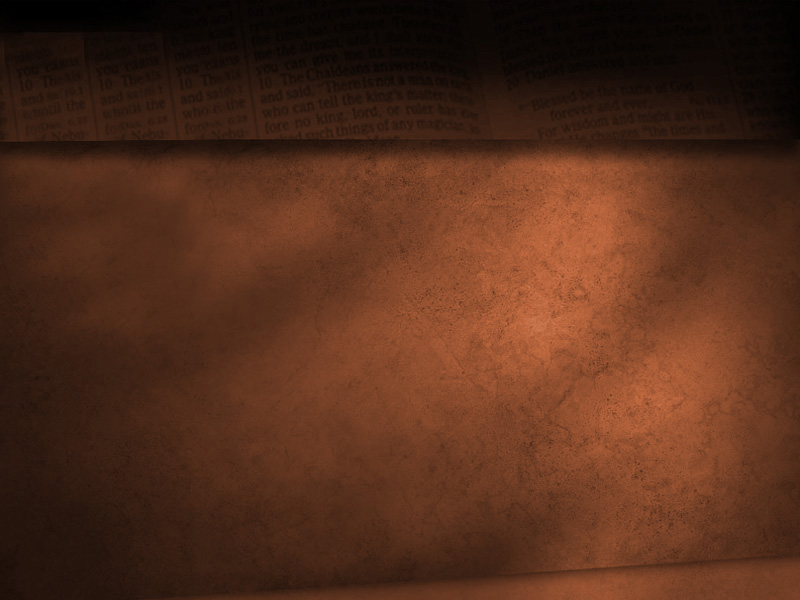 The Progressive Thinker, 18 мая 1929 г.
…и что есть надежда на загробную жизнь для самых грешных.
[Speaker Notes: The Progressive Thinker, 18 мая 1929 г. 
…и что есть надежда на загробную жизнь для самых грешных».

Итак, спиритизм предлагает идею, что есть второй шанс на спасение — после смерти. Это один из обманов сатаны.]
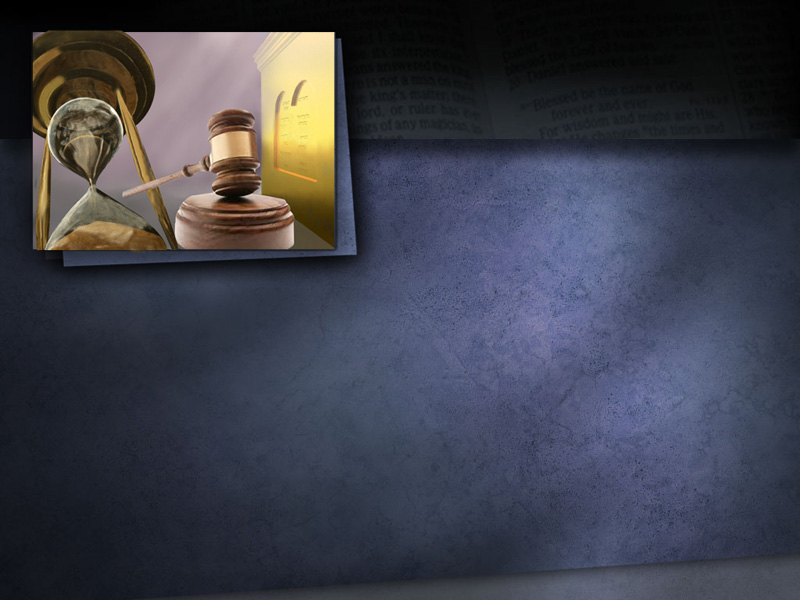 Евреям 9:27
И как человекам положено однажды умереть, а потом суд.
[Speaker Notes: Библия учит:
 
Евреям 9:27
 
И как человекам положено однажды умереть, а потом суд. 

Нет второго шанса!]
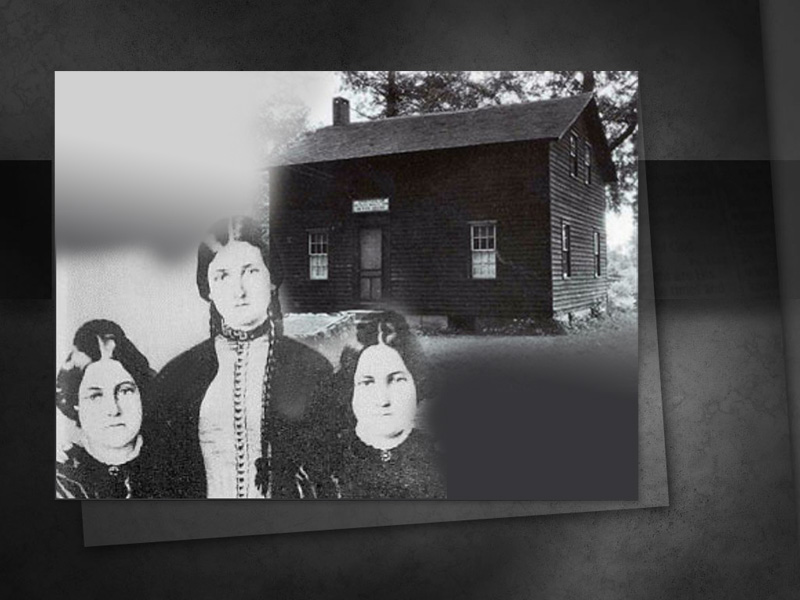 [Speaker Notes: Иллюстрация: Откуда берет свое начало спиритизм? История ведет нас в прошлое, в 1848 год, в дом семьи Фокс в Хайдесвилл, Нью-Йорк. Семья Фокс арендовала старый дом, и вскоре некоторые из домочадцев заметили необычные звуки, стуки и скрипы. Две дочери, которые спали в спальне вместе, страшно испугались этих звуков. Они позвали родителей на помощь. Отец пришел, проверил окна, посмотрел под кроватью, в шкафу, но как только он покидал комнату, звуки опять начинались.]
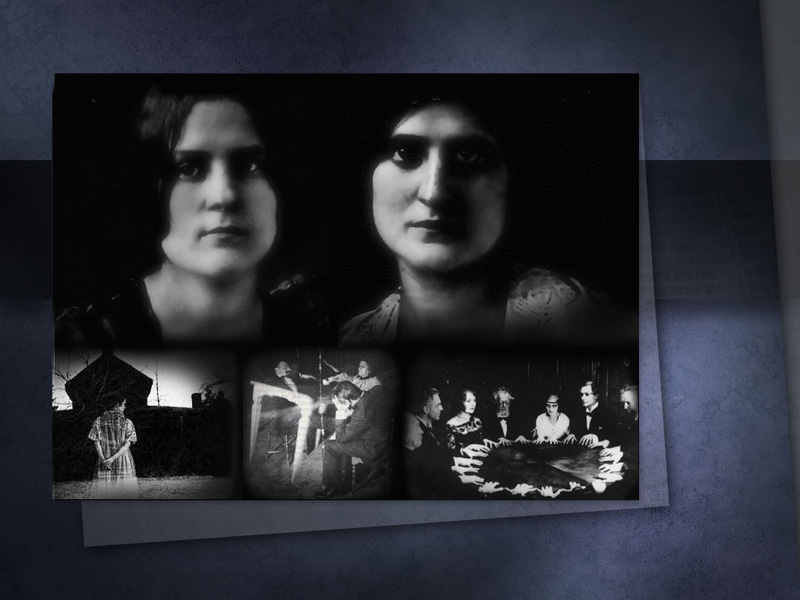 [Speaker Notes: Однажды Кэтрин, старшая девочка, слушая продолжительный стук закричала: «Эй, копыто, повторяй за мной», она стукнула два раза пальцами, и сразу услышала отчетливый стук, повторяющий за ней. Потом она попросила духа постучать еще и при этом указала ему, сколько раз. И послышался стук, точно, как она и просила. Девушки разработали код и начали посылать и получать сообщения. Вскоре они узнали, что в подвале был похоронен человек, которого убили. Когда по их информации начали копать в подвале, то нашли скелет человека. Естественно, то, что делали сестры Фокс стало известным соседям и пробудило их любопытство. Вскоре они начали показывать людям, как они общаются с духом, и узнавшие об этом начали съезжаться отовсюду.]
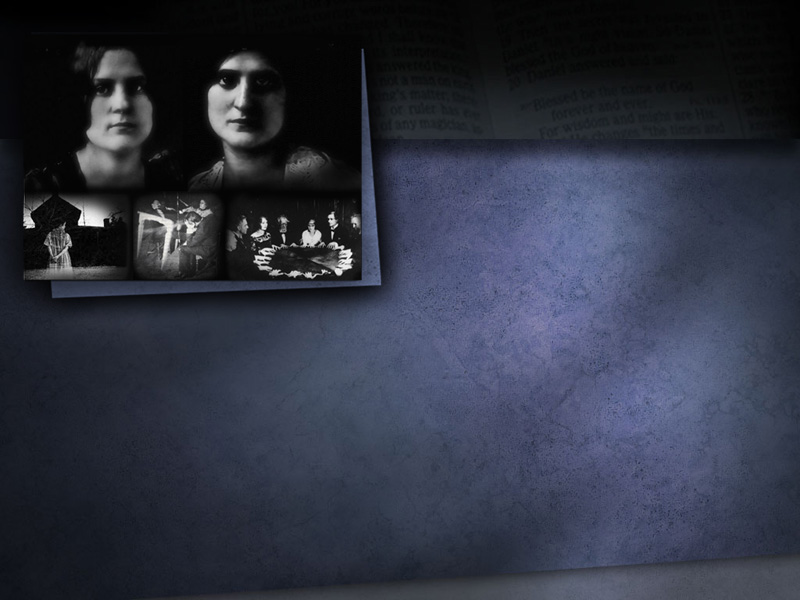 Энциклопедия Британика, 
т. 25, с. 705
Движение спиритизма распространилось подобно эпидемии.
[Speaker Notes: Энциклопедия Британика, том 25, с. 705
 
«Движение спиритизма распространилось подобно эпидемия». 

Вскоре сестры Фокс добились такого успеха, что это стало их прибыльным бизнесом. Они путешествовали по Соединенным Штатам и давали много общественных выступлений и продолжали заниматься этим до последних дней своей жизни. Это было началом современного спиритизма в Северной Америке.]
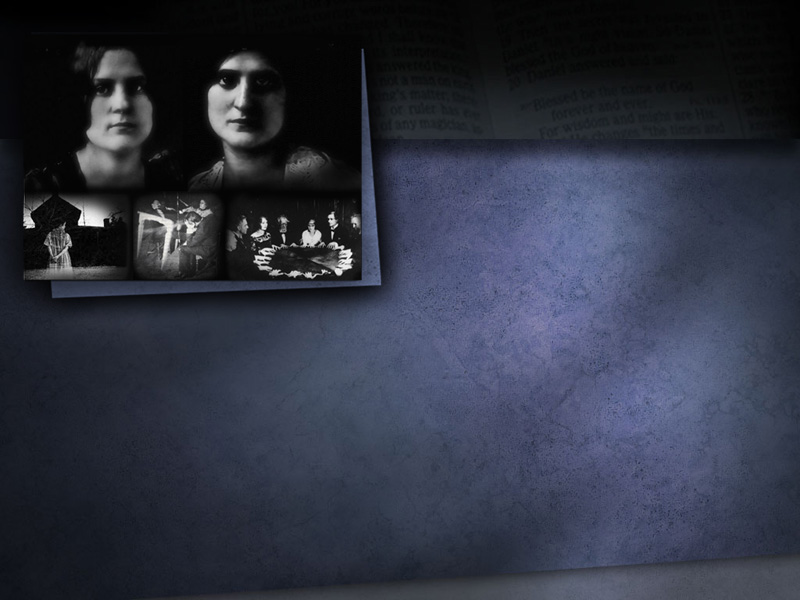 Американская энциклопедия, 
т. 25, с. 422
Волна интереса к спиритизму распространилась... и число последователей... превысило десять миллионов.
[Speaker Notes: Американская энциклопедия, т. 25, с. 422
 
«Волна интереса к спиритизму распространилась... и число последователей... превысило десять миллионов».]
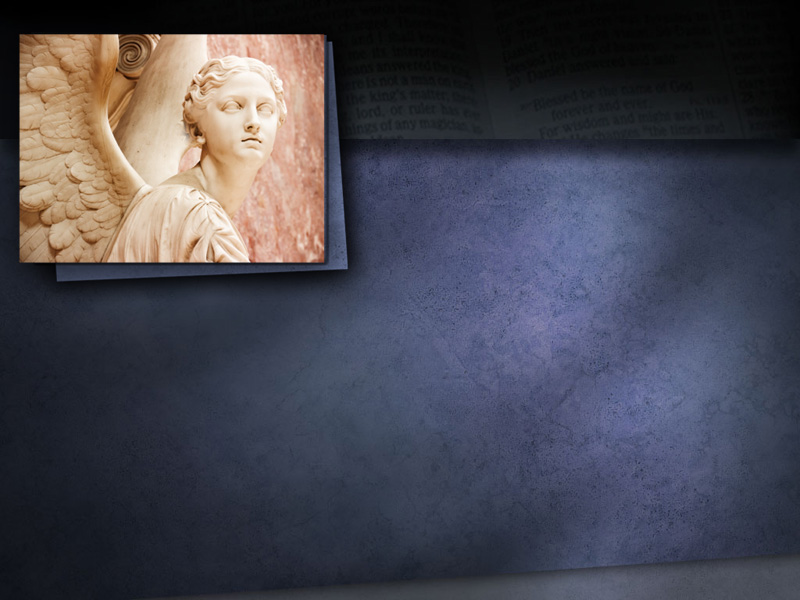 Откровение 12:9
…Называемый… сатаною, обольщающий всю вселенную.
[Speaker Notes: Естественно, возникает вопрос, что это за духи спиритизма? Кто стоит за этим общением? Библия говорит ясно:
Откровение 12:9
…Называемый… сатаною, обольщающий всю вселенную.
 
Да, Библия говорит, что сатана или дьявол был в свое время прекрасным ангелом на небесах. Он был помазанным херувимом, а это значит, что у него было высокое положение у трона Божьего.]
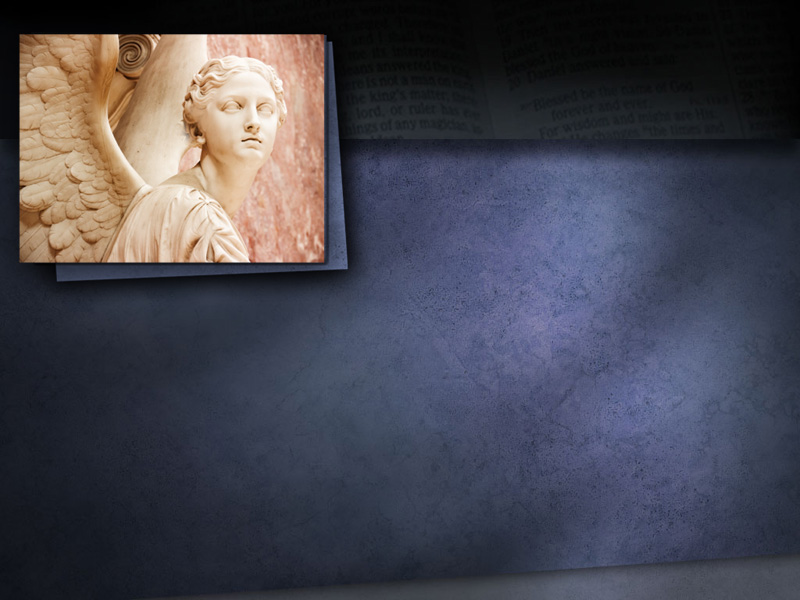 Иезекииль 28:15
Ты совершен был в путях твоих со дня сотворения твоего, доколе не нашлось в тебе беззакония.
[Speaker Notes: Говоря о сатане, Бог сказал:
Книга пророка Иезекииля 28:15
 
Ты совершен был в путях твоих со дня сотворения твоего, доколе не нашлось в тебе беззакония. 

Бог создал Люцифера прекрасным существом с правом выбора. Бог не принуждает к послушанию. Он хочет, чтобы мы служили Ему из любви. Однако Люцифер извратил свое право выбора, и поднял восстание против Бога.]
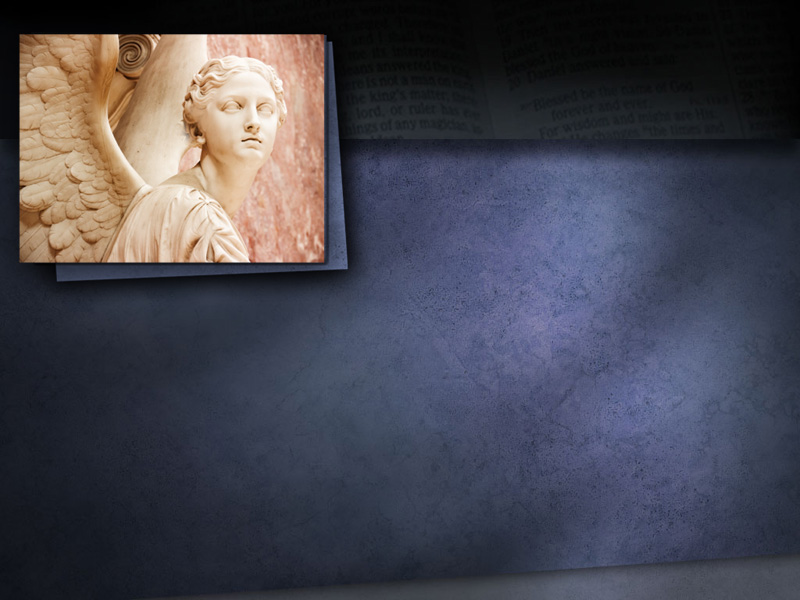 Исаия 14:13, 14
А говорил в сердце своем: „взойду на небо, выше звезд Божиих вознесу престол мой и сяду на горе в сонме богов…
[Speaker Notes: Мы читаем о том, что произошло:
 
Книга пророка Исаии 14:13, 14
А говорил в сердце своем: «взойду на небо, выше звезд Божиих вознесу престол мой и сяду на горе в сонме богов…]
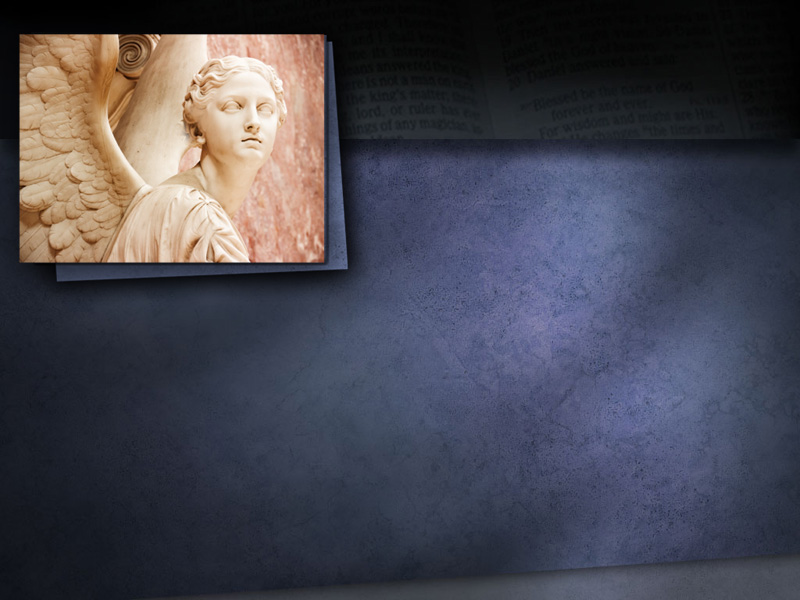 Исаия 14:13, 14
…на краю севера; взойду на высоты облачные, буду подобен Всевышнему.
[Speaker Notes: Исаия 14:13, 14
 
на краю севера; взойду на высоты облачные, буду подобен Всевышнему.]
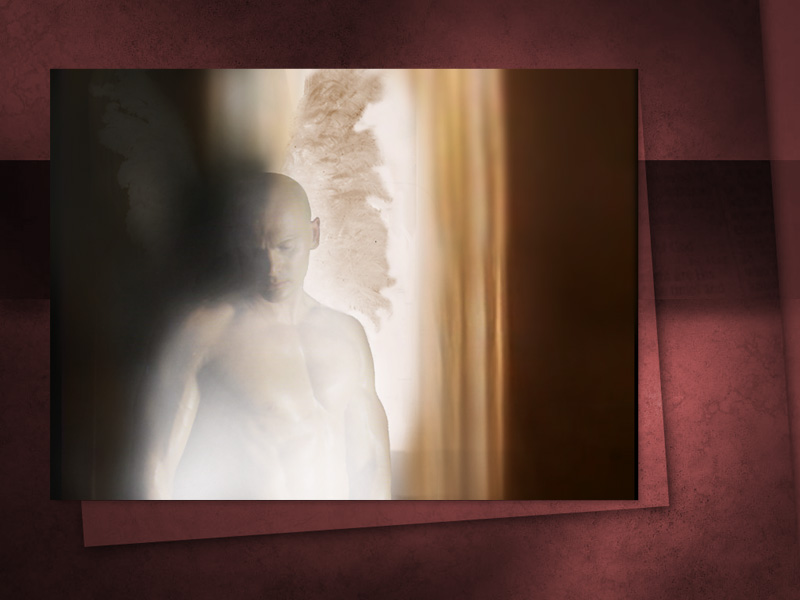 [Speaker Notes: Очевидно, что у Люцифера возникла проблема со своим «я». Свою любовь и внимание он направил на самого себя. Он стал настолько эгоистичным, что начал считать, будто вся его сила и красота возникли в нем самом. Он обиделся на Бога из-за прославления и поклонения, которое Он получал от небесных ангелов. Люцифер, в конечном счете, убедил большое количество ангелов присоединиться к нему в восстании против Бога, из-за чего произошла на небе война.]
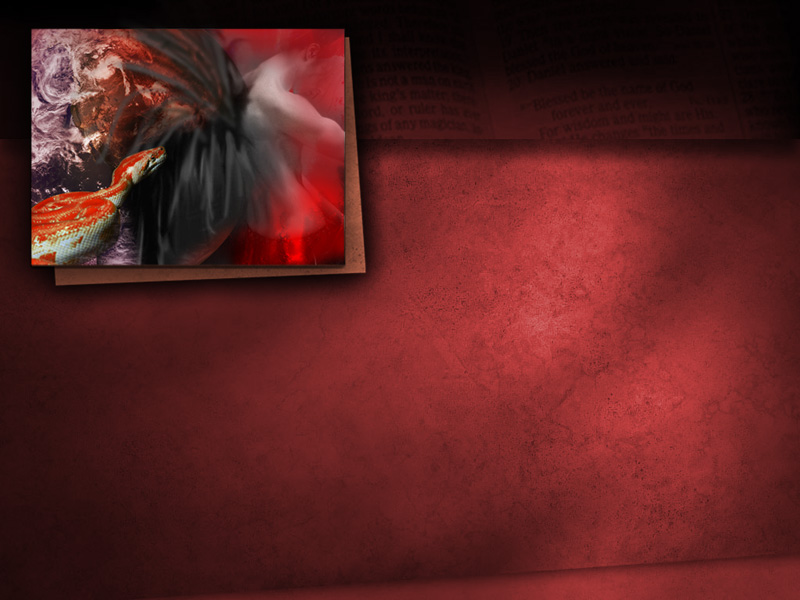 Откровение 12:7-9
И произошла на небе война: Михаил и Ангелы его воевали против дракона, и дракон и ангелы его воевали против них…
[Speaker Notes: Откровение 12:7, 9
И произошла на небе война: Михаил и Ангелы его воевали против дракона, и дракон и ангелы его воевали против них…]
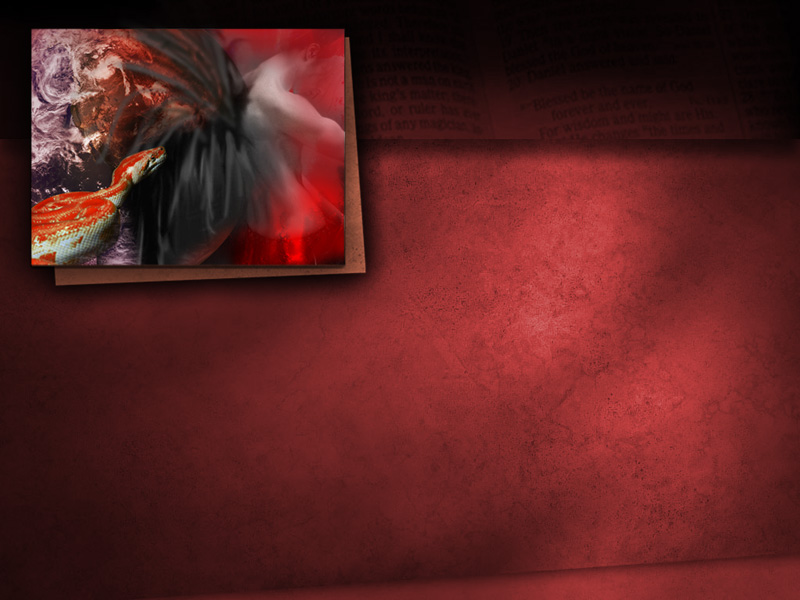 Откровение 12:7-9
…но не устояли, и не нашлось 
уже для них места на небе.
И низвержен был великий дракон, древний змий, называемый диаволом…
[Speaker Notes: Откровение 12:7, 9

…но не устояли, и не нашлось уже для них места на небе. И низвержен был великий дракон древний змий, называемый диаволом…]
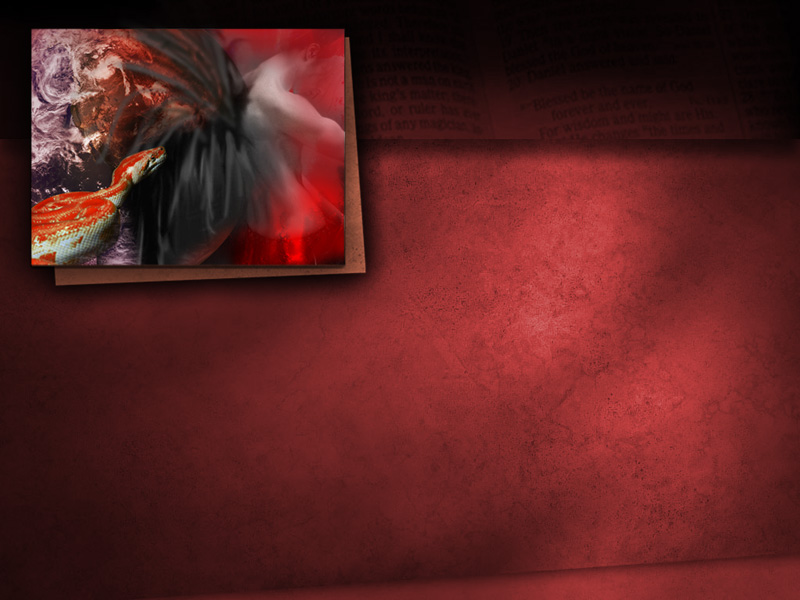 Откровение 12:7-9
…и сатаною, обольщающий всю вселенную, низвержен на землю, и ангелы его низвержены с ним.
[Speaker Notes: Откровение 12:7, 9
 
…и сатаною, обольщающий всю вселенную, низвержен на землю, и ангелы его низвержены с ним.]
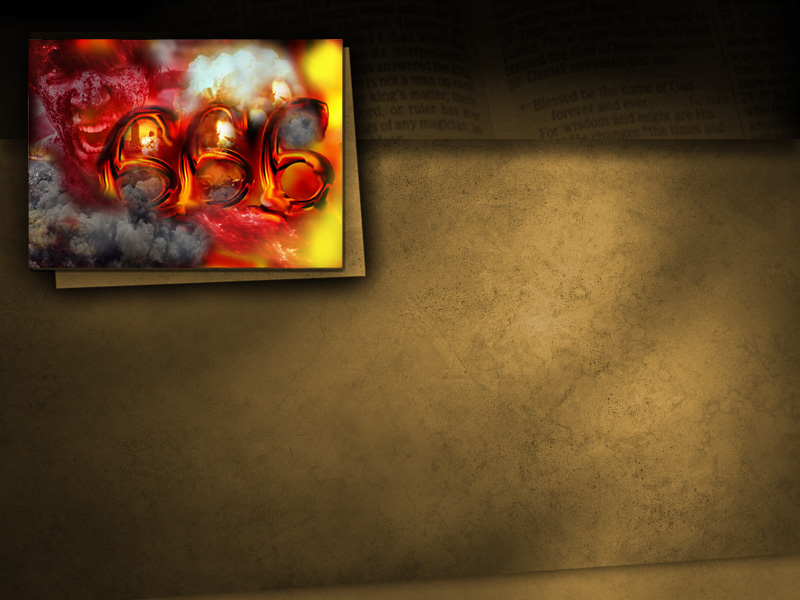 Откровение 12:12
…Горе живущим на земле и на море! потому что к вам сошел диавол в сильной ярости, зная, что немного ему остается времени.
[Speaker Notes: Потом мы читаем предостережение в 
Откровение 12:12
 …Горе живущим на земле и на море! потому что к вам сошел диавол в сильной ярости, зная, что немного ему остается времени. 
 
Итак, духи спиритизма — это силы сатаны и его ангелов.]
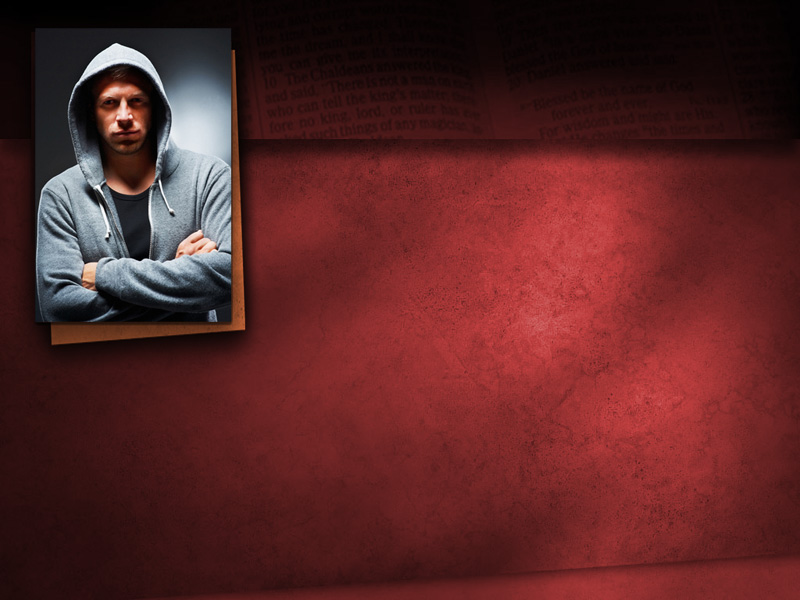 2 Коринфянам 11:14
И неудивительно: потому что сам сатана принимает вид Ангела света.
[Speaker Notes: Апостол пишет: 
2 Коринфянам 11:14
 
И неудивительно: потому что сам сатана принимает вид Ангела света.

Помните, если сатана и его ангелы могут представить себя в виде ангелов света, то они могут также принять образ умершего любимого человека или друга.]
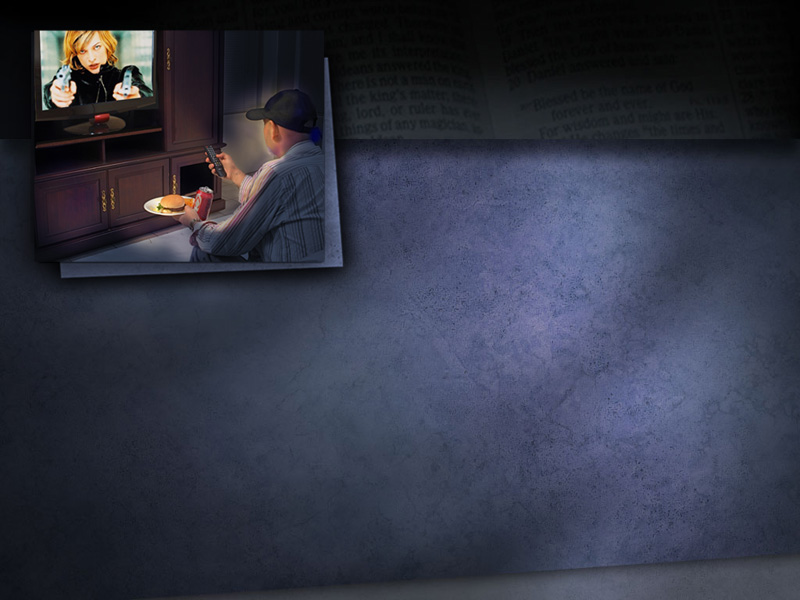 Ефесянам 6:12
Потому что наша брань не
против крови и плоти, но против начальств, против властей, против мироправителей тьмы века сего…
[Speaker Notes: Вот почему апостол Павел говорит, что мы должны искать защиты у Бога против сатаны, нашего противника. 
Ефесянам 6:12

Потому что наша брань не против крови и плоти, но против начальств, против властей, против мироправителей тьмы века сего…]
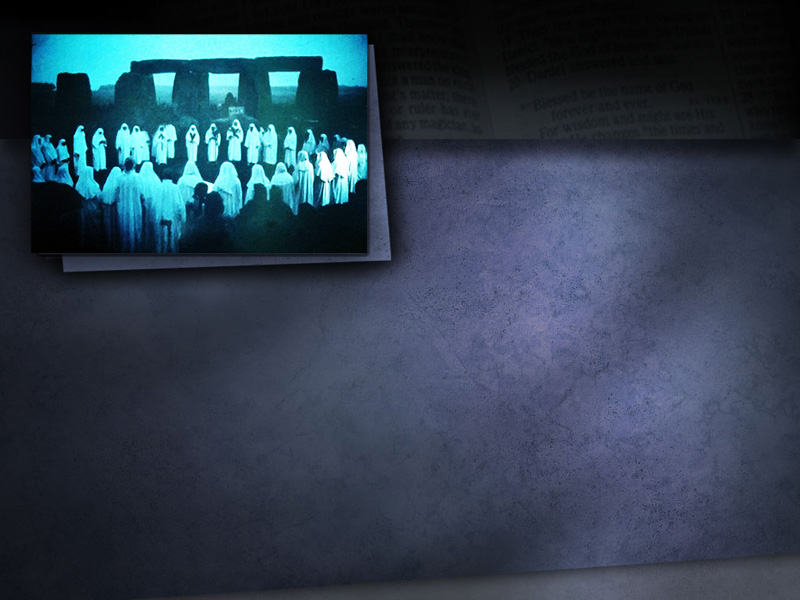 Ефесянам 6:12
…против духов 
злобы поднебесных.
[Speaker Notes: Ефесянам 6:12
 
…против духов злобы поднебесной. 

Итак дьявол и его ангелы, зная, что времени у них осталось мало, и что они скоро будут уничтожены в озере огненном, делают все, что в их сверхчеловеческих силах, чтобы обмануть и уничтожить людей. И один из ужаснейших обманов сатаны — это спиритизм.]
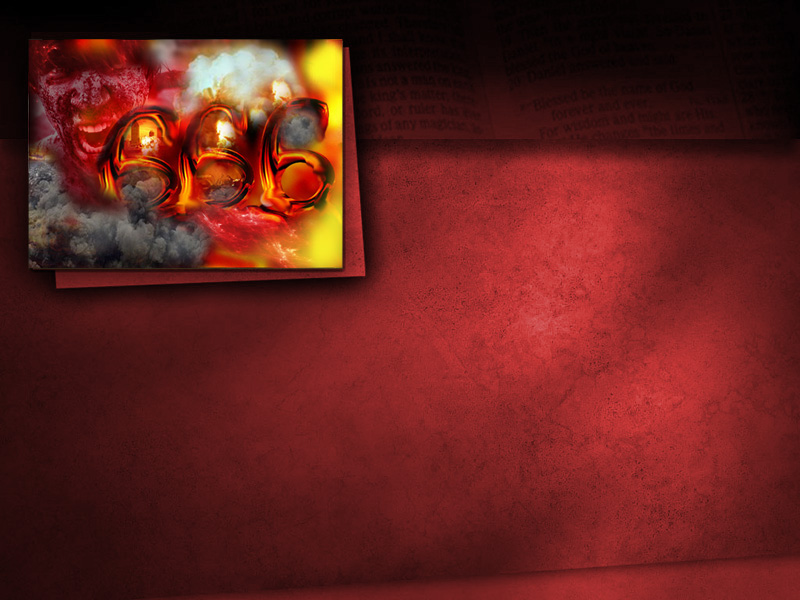 Откровение 16:14
Это — бесовские духи, творящие знамения; они выходят к царям земли всей вселенной…
[Speaker Notes: Отметим также, Библия говорит, что бесовские духи поведут народы этой земли на битву при Армагеддоне. 
Откровение 16:14
 
Это — бесовские духи, творящие знамения; они выходят к царям земли всей вселенной…]
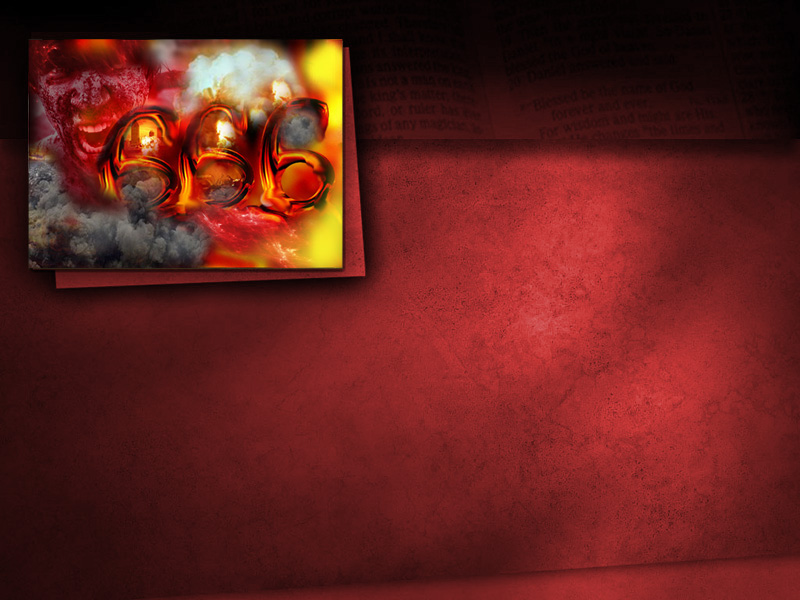 Откровение 16:14
…чтобы собрать их на брань 
в оный великий день Бога Вседержителя.
[Speaker Notes: Откровение 16:14
 
…чтобы собрать их на брань в оный великий день Бога Вседержителя. 
 
Если бы наши глаза открылись, мы бы увидели, как падшие ангелы работают во всем мире сегодня, напряженно пытаясь обмануть и уничтожить человечество. Сатана — это лжец и человекоубийца. Он автор войн, и он хочет уничтожить как можно больше людей. Он ненавидит Бога и человека, который был создан по образу Божию.]
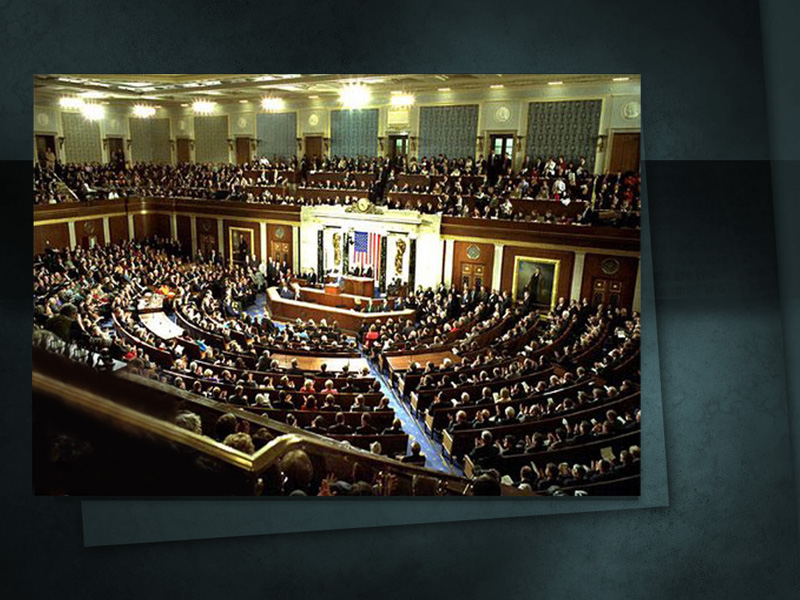 [Speaker Notes: Теперь мы можем лучше понять, почему народы вооружаются к войне, которая уничтожит и их самих. Они находятся под влиянием злых духов — духов дьявольских. Мне печально видеть, что многие из современных мировых лидеров, когда сталкиваются с замешательством или проблемами, то обращаются к медиумам, ища ответы на свои вопросы. Бог это ненавидит, и, в конечном счете, это приведет к нашему падению и разрушению.]
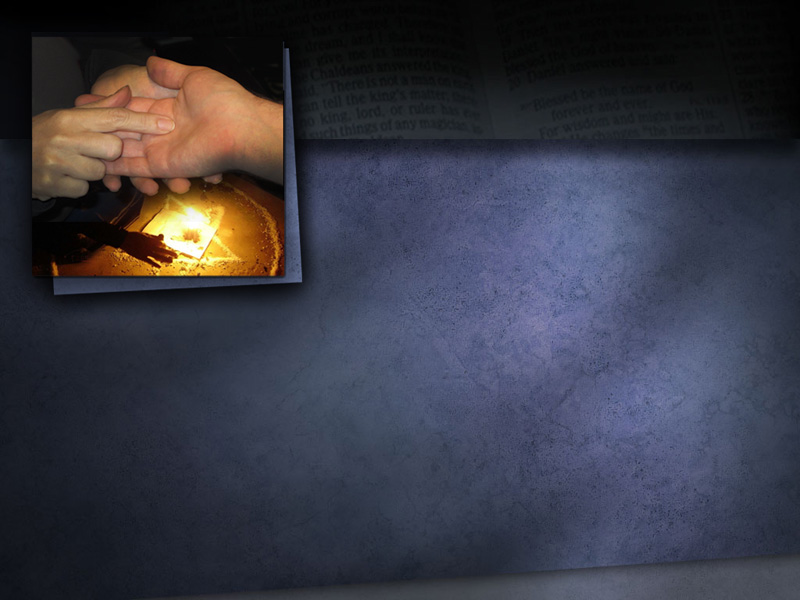 Левит 20:6, 27
И если какая душа обратится к вызывающим
мертвых и к волшебникам, чтобы блудно ходить вслед их, то Я обращу лицо Мое на ту душу и истреблю ее из народа ее.
[Speaker Notes: Обратите внимание, Бог дает ясное предостережение против этих источников информации. 
Левит 20:6, 27
 
И если какая душа обратится к вызывающим мертвых и к волшебникам, чтобы блудно ходить вслед их, то Я обращу лице Мое на ту душу и истреблю ее из народа ее.]
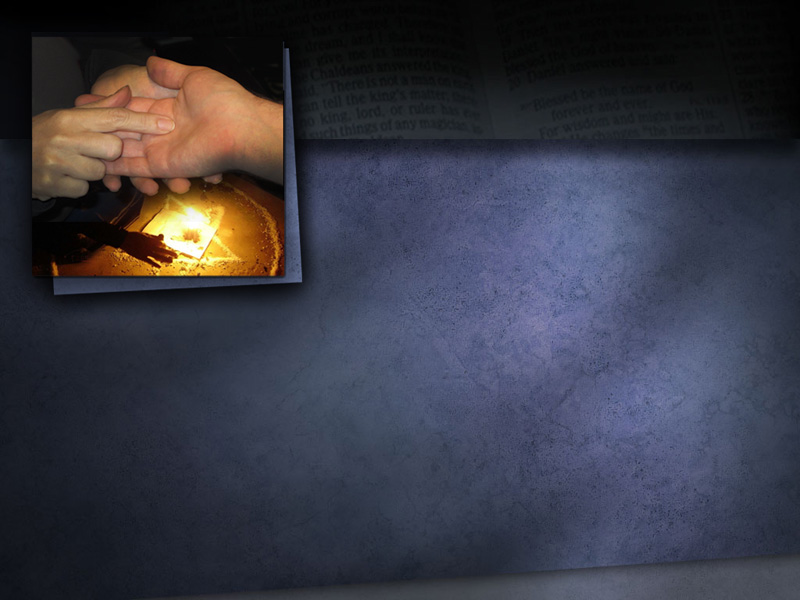 Левит 20:6, 27
Мужчина ли или женщина, если будут они
вызывать мертвых или волхвовать, да будут преданы смерти: камнями должно побить их, кровь их на них.
[Speaker Notes: Левит 20:6, 27
 
Мужчина ли или женщина, если будут они вызывать мертвых или волхвовать, да будут преданы смерти: камнями должно побить их, кровь их на них. 
 
Бог ненавидит совет дьявола. Он оглашает смерть и разрушение тем, кто это делает.]
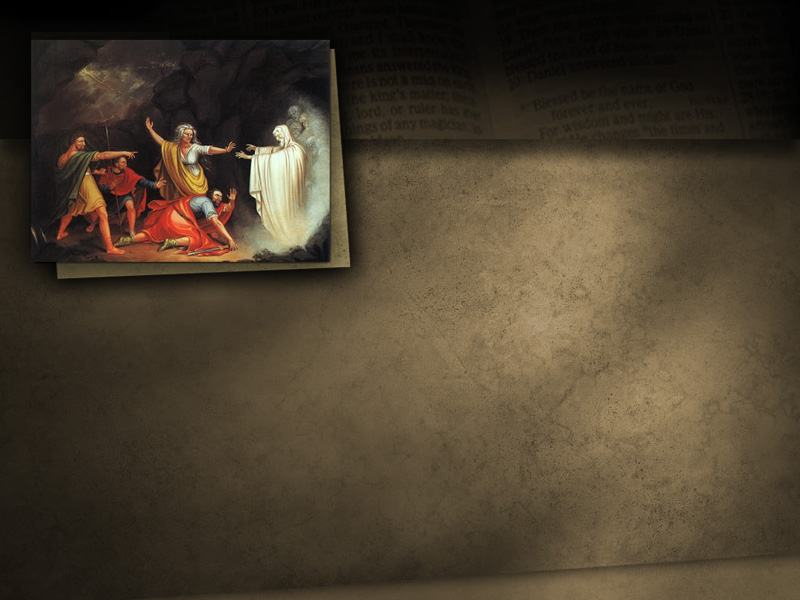 1 Царств 28:11, 13
…Кого же вывести тебе?
И отвечал он: Самуила выведи мне… Что ты видишь? И отвечала женщина: вижу как бы бога, выходящего из земли.
[Speaker Notes: Помните, какая судьба постигла царя Саула, когда он искал совета у волшебницы в Аэндоре? 
1 Царств 28:11, 13
 
…Кого же вывесть тебе? И отвечал он: Самуила выведи мне… Что ты видишь? И отвечала женщина: вижу как бы бога (духа - англ.), выходящего из земли.]
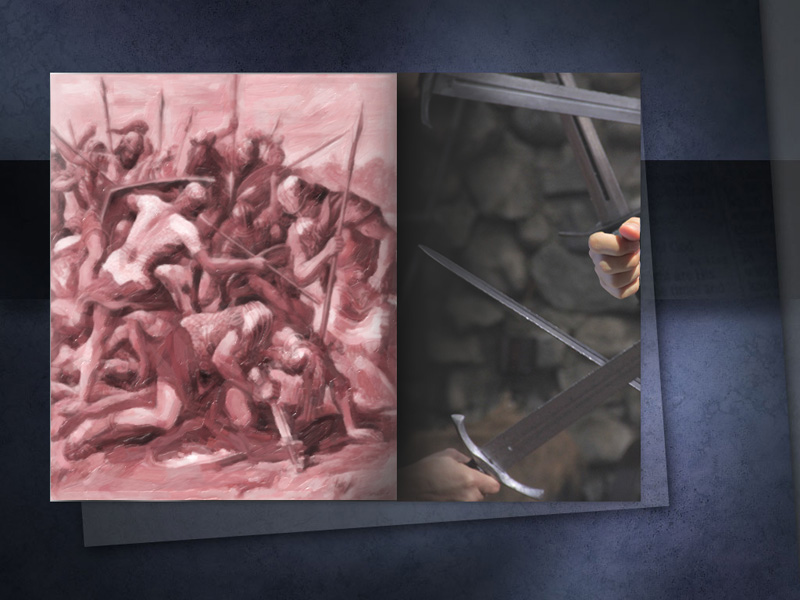 [Speaker Notes: Когда мы сознательно встаем на сторону сатаны, мы, без сомнений, будем обмануты и, в конце концов, уничтожены. Позже Саул, когда проиграл битву, умер, совершив самоубийство. Когда Дух Божий отступил от него, он искал совета у волшебницы, но не нашел ни утешения, ни сочувствия у злых духов.]
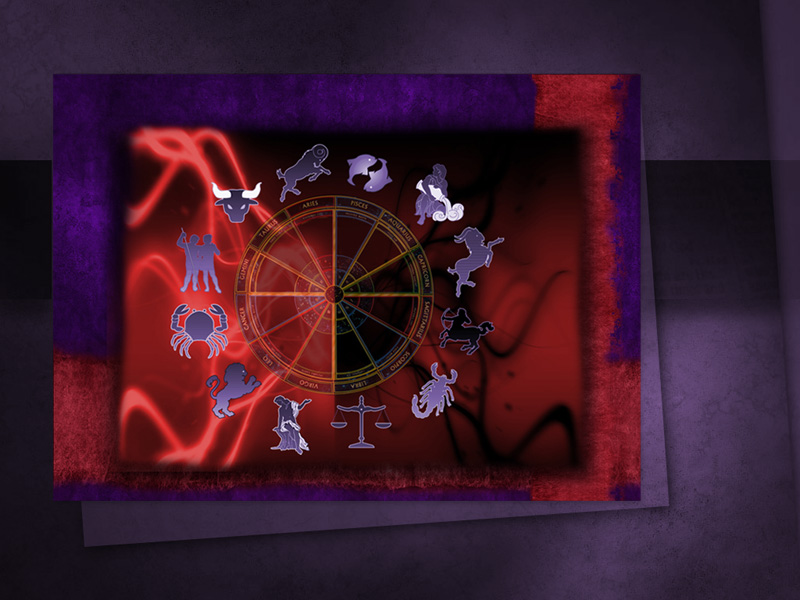 [Speaker Notes: Сегодня существует множество тонких уловок, которые увлекают людей под влияние спиритизма. Некоторых привлекает изучение парапсихологии, они исследуют экстрасенсорное восприятие, чтобы обнаружить, что их обманывают инопланетяне, с которыми они общаются. Другие вникают в демонологию, колдовство, оккультные религии, которые также почитают контакт с внешним миром духов.]
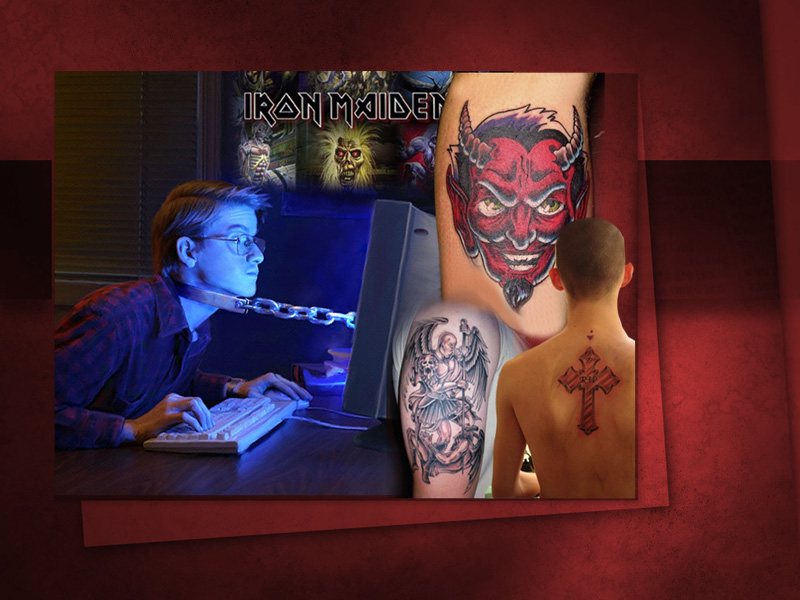 [Speaker Notes: Через фильмы, игры, приложения, компьютерные игры, музыку и аудио книги поклонение дьяволу стало очень популярно среди молодежи современного мира. Пожалуйста, друзья, не вступайте на территорию сатаны. Не исследуйте эти мистические религии и оккультные науки. Они приведут вас к упадку и разрушению. Это и есть цель сатаны.]
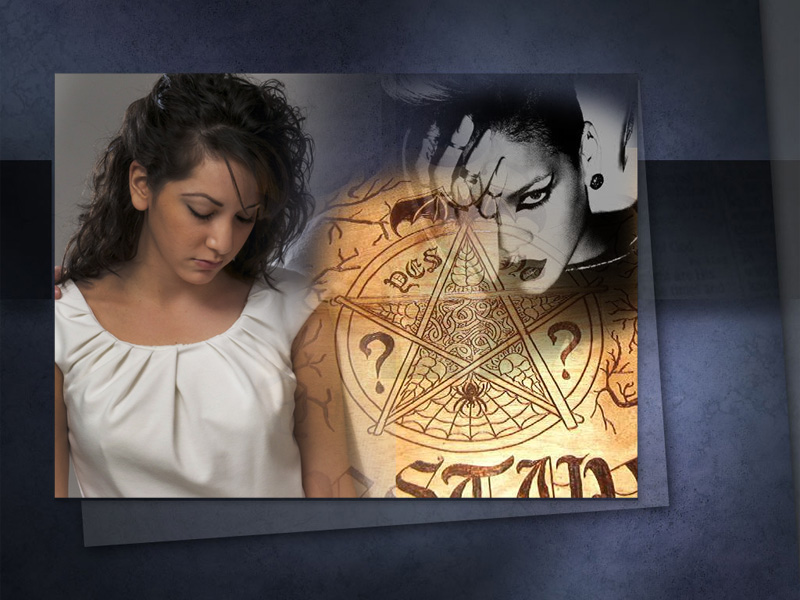 [Speaker Notes: Изображения и голоса на сеансах — это притворное утешение. Это не голоса наших умерших близких и друзей. Сатана жестоко использует людей, которые во время скорби и утраты наиболее легко поддаются влиянию. Когда их сердца раздавлены горем и сожалением, он охватывает их сверхъестественным обманом. И не только во время скорби сатана обманывает людей спиритизмом, но и в дни молодости в моменты поисков приятного времяпрепровождения. Он обманул многих молодых людей через контакт со злыми духами через говорящую доску или через надпись на доске или стаканы, которые передают сообщения в закодированной форме. Мы должны быть очень осторожны, и не позволять нашим детям или другим членам наших семей принимать участие в этих, не первый взгляд, безвредных играх. На самом деле, они получают совет от невидимых сил мира духов. Это неизбежно приведет их к заинтересованности и в спиритизме, и в конечном итоге станет причиной их уничтожения.]
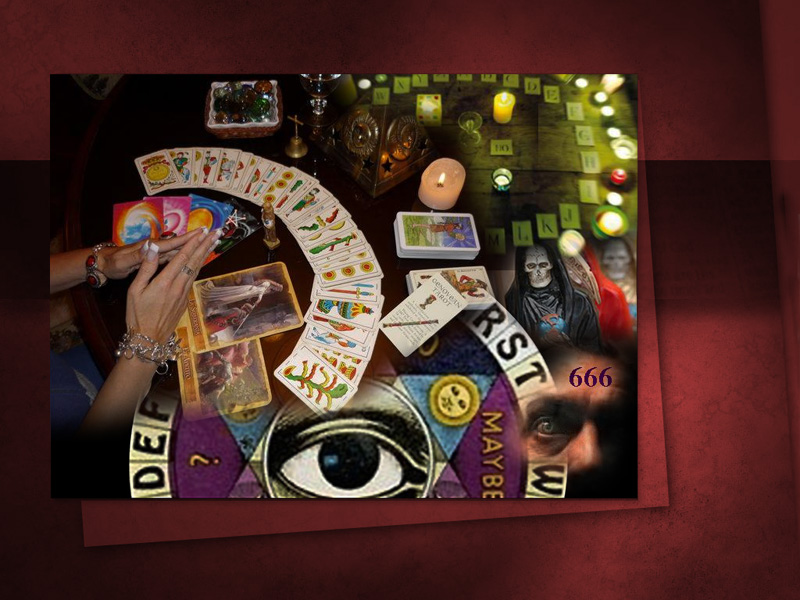 [Speaker Notes: Помните, Бог и только Бог знает, что будет завтра! Не ищите совета у гадалок или астрологов. Они не знают ничего о будущем. Их влияние приведет вас к более глубокому интересу к оккультизму и серьезному участию в спиритизме. Помните, Библия говорит: «Живые знают, что умрут, а мертвые ничего не знают». Не ищите утешения в этой ложной надежде. Вы неизбежно будете разочарованы!]
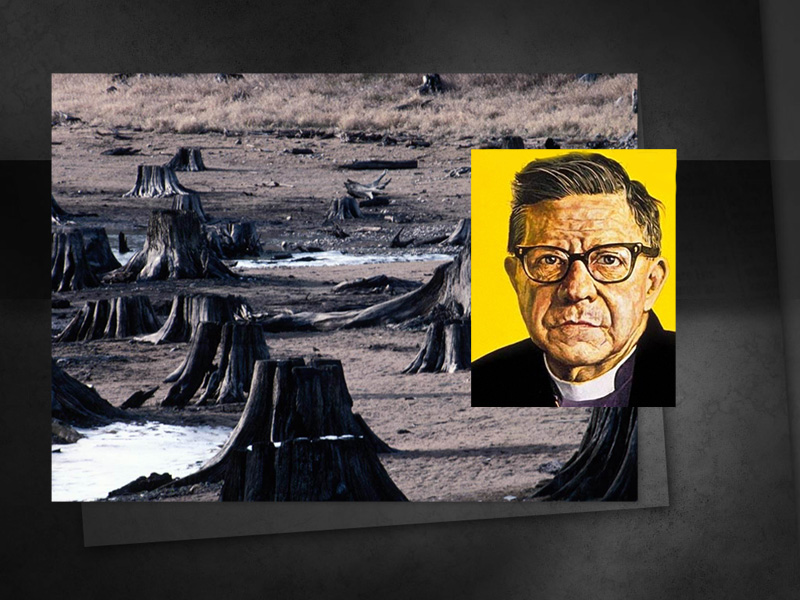 [Speaker Notes: Помните опыт епископа Пайка. Он начал вникать в тайны спиритизма. Он отверг свой якорь — Библию, и ценности, о которых она говорит. Он развелся с женой и женился на молодой женщине. Вскоре он начал участвовать в таких вещах, о которых никогда и не мечтал. В конце концов, он погиб, при странном стечении обстоятельств в так называемой библейской долине смерти, где, якобы, Иисус боролся с искушениями сатаны. Он, видимо, хотел пережить подобное и сатана лишил его жизни. И это классический пример того, что происходит с теми, кто принимает участие в спиритизме.]
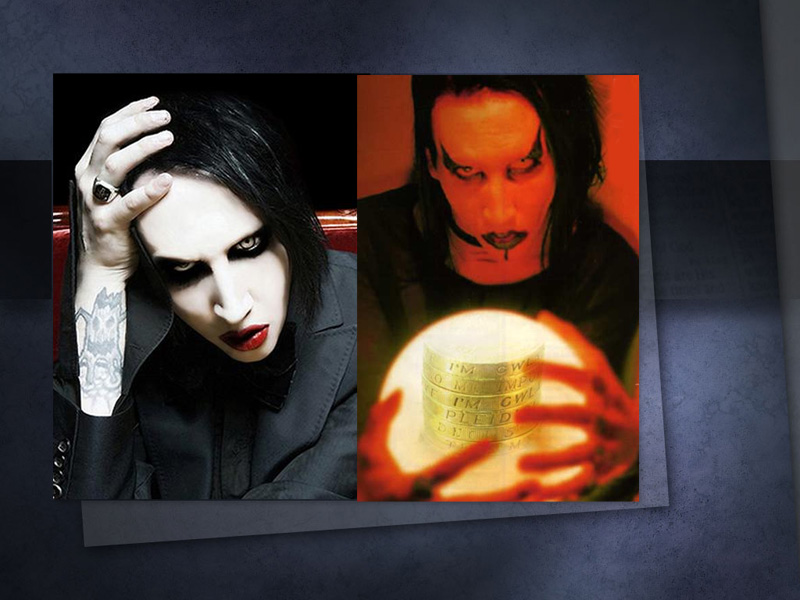 [Speaker Notes: В наше время, сатанизм и поклонение дьяволу стали широко распространены. Кто бы мог поверит, что христианская молодежь Америки предастся таким дьявольским вещам. Во имя жертвоприношения дьяволу совершаются убийства. Молодые люди, чья жизнь не в гармонии со Словом Божьим, говорят: «кажется, что сатана так близко, а Бог так далеко». Поэтому они ищут отношений с силой, которая, кажется, так близко. Сатанинская музыка и другие дикие развлечения готовят их к близким отношениям и поклонению дьяволу. Они становятся его учениками, и злые духи контролируют их жизнь.]
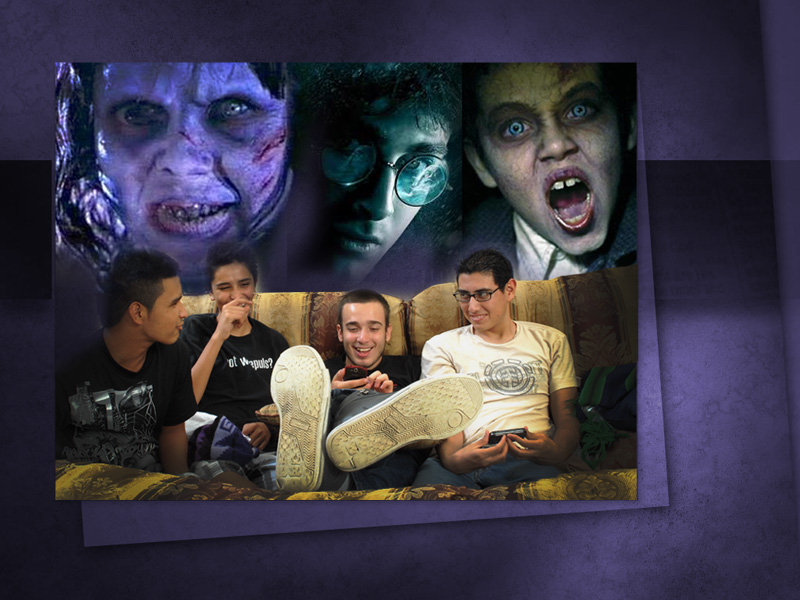 [Speaker Notes: Как результат, люди в наше время поднимают много шума об изгнании нечистых духов. Все больше и больше людей нуждаются в изгнании злого духа, который контролирует их жизнь. Фильмы «Изгоняющий дьявола», «Пророчество Дамиана», «Гарри Поттер» и много других привлекают большое внимание, и не совсем из-за любопытства, а потому что люди сами переживают этот ужасный опыт. Сатана также использует эти фильмы как приманку для молодых людей, чтобы они заинтересовались такими приключениями и пришли на свидание с дьяволом.]
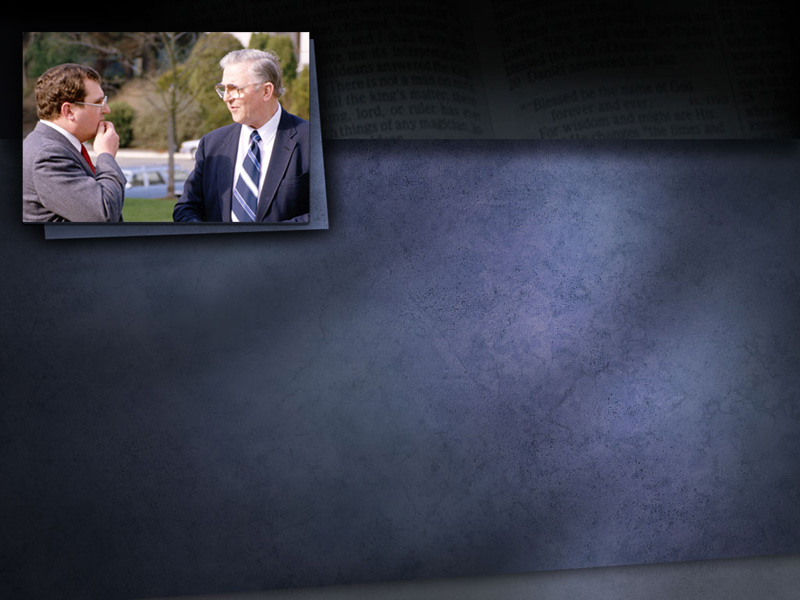 Знамения времени, 10 мая 1967 г.
“О, дьявол, князь демонов,
я молю тебя — услышь мою молитву… Благослови своего слугу в его трудах для тебя… помоги ему защитить тебя…
[Speaker Notes: Современные поклонники дьявола даже молятся сатане. Христианский служитель проводил беседу со спиритистом и перед тем, как началась дискуссия служитель вознес молитву Богу, чтобы Он послал Святого Духа. Поклонник дьявола, сатанистский служитель также произнес молитву, прося его присутствия, говоря: 
Знамения времени, 10 мая 1967 г.
 
«О, дьявол, князь демонов, я молю тебя — услышь мою молитву… Благослови своего слугу в его трудах для тебя… помоги ему защитить тебя,]
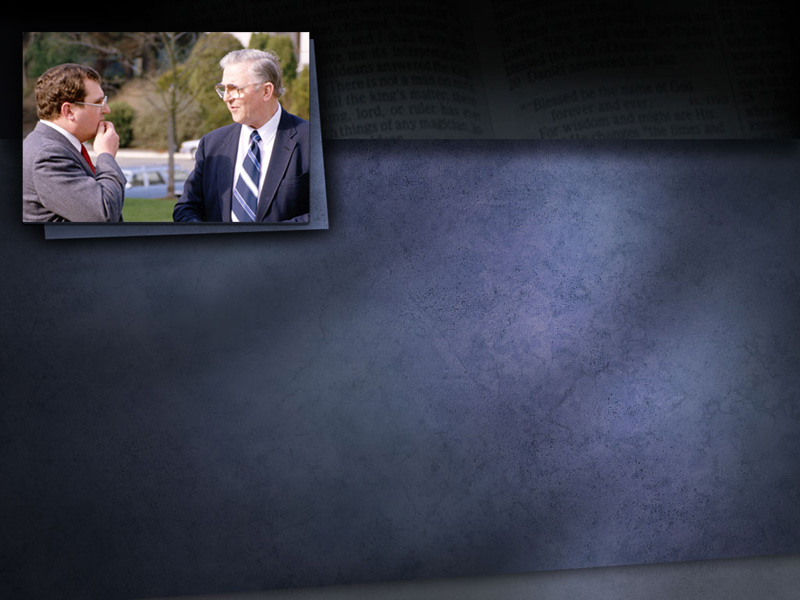 Знамения времени, 10 мая 1967 г.
…чтобы эти слушатели
смогли понять, что ты дьявол, слышащий молитвы и отвечающий на них.
[Speaker Notes: Знамения времени, 10 мая 1967 г 
 
…чтобы эти слушатели смогли понять, что ты дьявол, слышащий молитвы и отвечающий на них».]
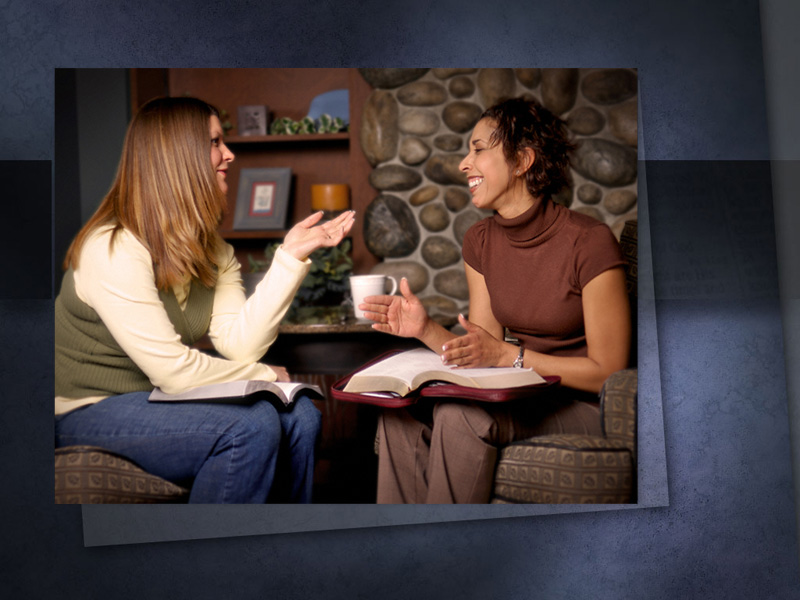 [Speaker Notes: Совершенно ясно, что христиане не должны иметь ничего общего со спиритизмом. Спиритизм отрицает авторитет Библии, личность Бога, божественность Иисуса Христа, искупительную кровь Иисуса, воскресение Иисуса Христа, Второе пришествие Христа и воскресение мертвых. Помните, когда мы не согласуемся даже с одним из учений Священного Писания, таким как явление мертвых, сатана может использовать это против нас. Это может, в конечном итоге, привести нас к тому, что мы будем отрицать чудесную любовь Бога и план спасения.]
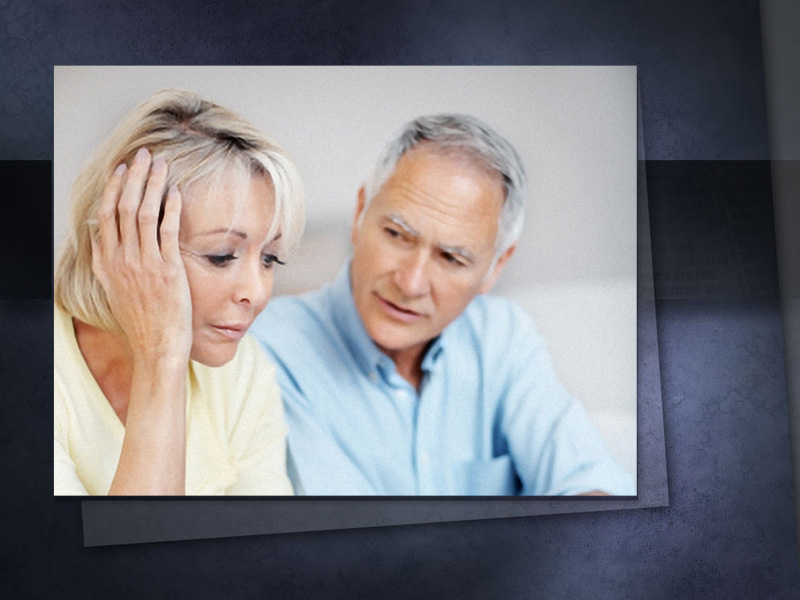 [Speaker Notes: Иллюстрация: Продавец христианской литературы посетил одну женщину. Когда они обсуждали вопрос о смерти, она сказала: «О, у меня удивительный опыт. Мой сын, который погиб на войне, посещает меня и мы с ним часто общаемся здесь в этой комнате». Продавец ответил: «Но в свете того, что мы изучали, это не ваш сын». Но она возразила: «Это точно он». Тогда продавец посоветовал: «Пожалуйста, в следующий раз, когда он придет спросите его, кто он во имя Иисуса». Через несколько недель он вернулся опять к этой женщине. Она открыла ему дверь, попросила войти и сказала: «Вскоре после вашего визита появился мой сын. Когда я попросила, чтобы он сказал мне, кто он, услышала отказ. Но я настаивала во имя Иисуса. Тогда ужасная гримаса появилась на его лице, он бросился к двери, и, уходя, ответил: «Дьявол».]
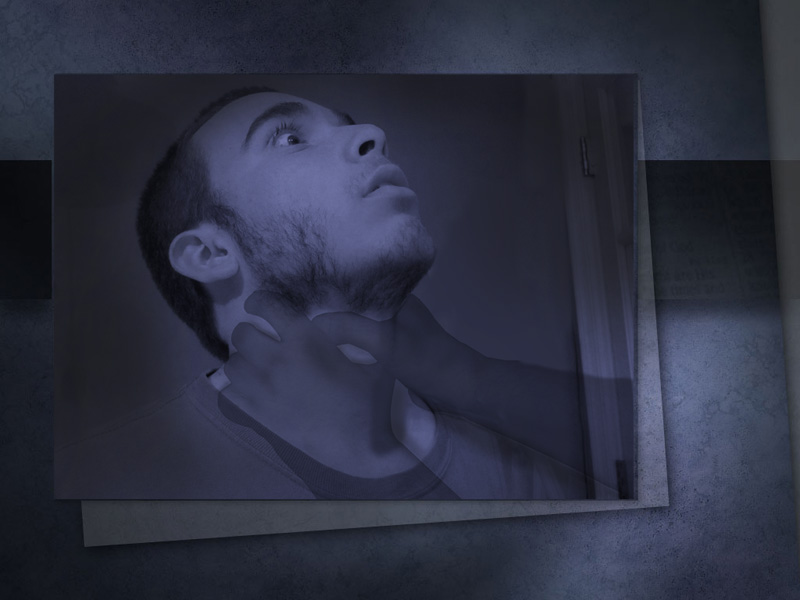 [Speaker Notes: Иллюстрация: Один человек проснулся ночью, оттого, что боролся с невидимой силой. Когда сильные руки начали душить его, он воззвал о помощи во имя Иисуса. С трудом произнося это драгоценное имя, он был освобожден. И в эту же минуту мир наполнил его сердце!]
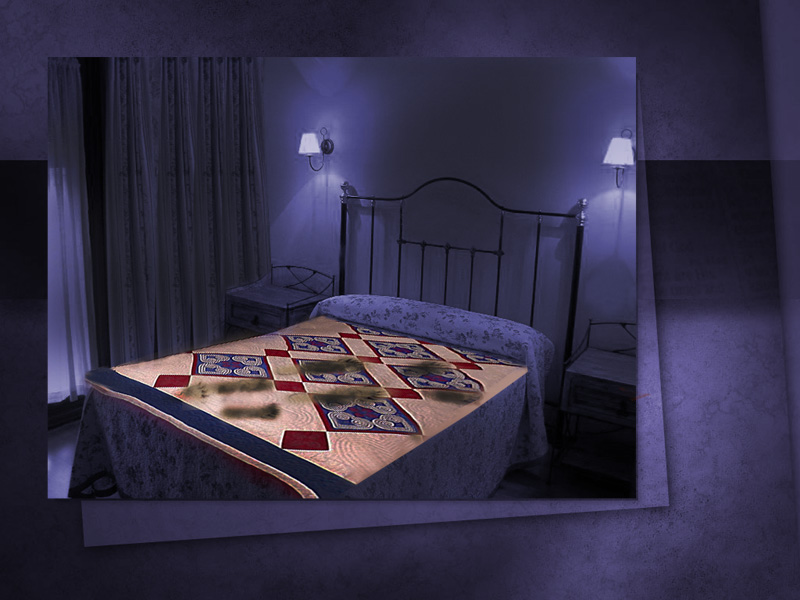 [Speaker Notes: Иллюстрация: Служитель церкви переехал в большой дом, о котором говорили, что в нем живут привидения. Он слышал всевозможные странные звуки, стук, треск. Однажды вечером в разгар зимы, они услышали звук в спальне, и пошли проверить, что там происходит. Когда они поднялись, то увидели грязные следы на покрывале. Но в комнате не было никого. Они посмотрели на лестницу снаружи дома и не увидели ни одного следа на снегу. Все было нетронуто. Они склонились на колени и искренне молились, чтобы Бог изгнал злого духа.]
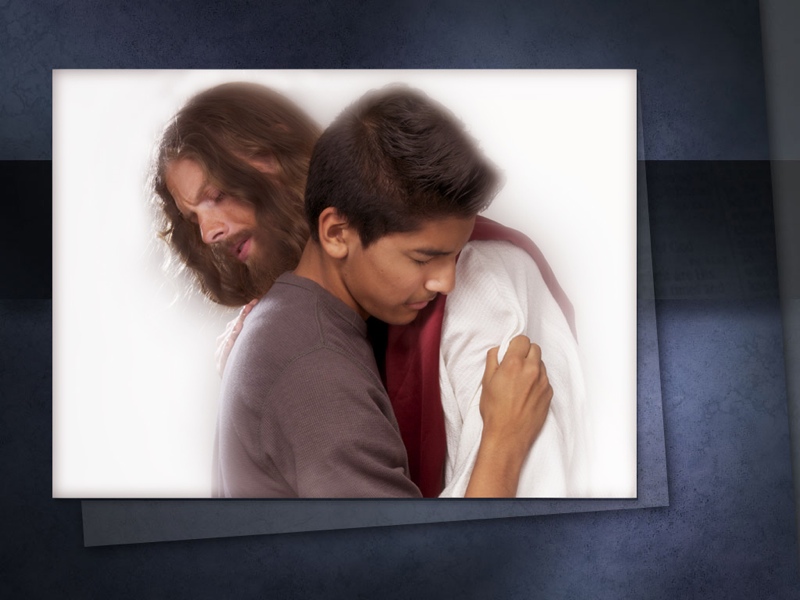 [Speaker Notes: Мы должны быть настолько благодарны, что Иисус, Который одержал победу над сатаной на небе и прогнал его, Он сильнее дьявола. Помните, и мы победим, если призовем Его на помощь в наших нуждах.]
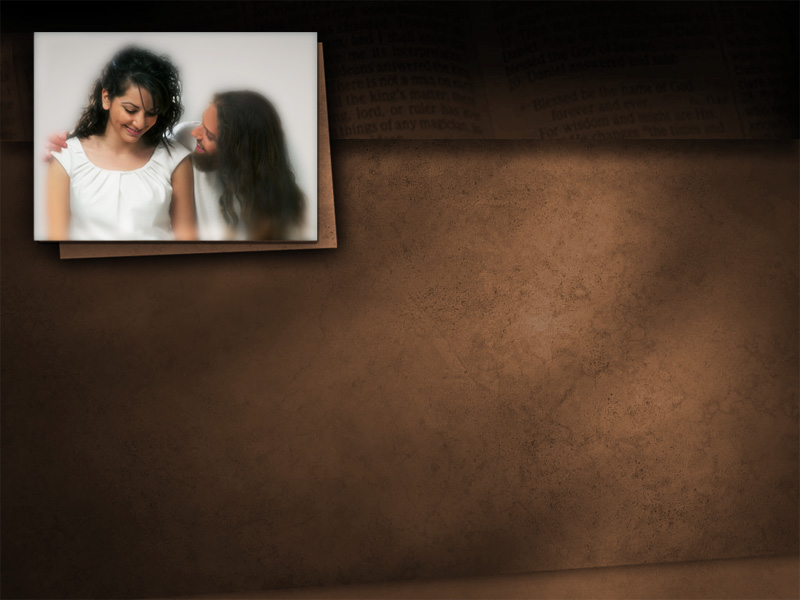 1 Фессалоникийцам 4:13
Не хочу же оставить вас, братия, в неведении об умерших, дабы вы не скорбели, как прочие, 
не имеющие надежды.
[Speaker Notes: 1 Фессалоникийцам 4:13
 Не хочу же оставить вас, братия, в неведении об умерших, дабы вы не скорбели, как прочие, не имеющие надежды. 

Дорогие друзья! Бог желает, чтобы мы полностью понимали эту тему. Она основополагающая и жизненно важная для наших отношений с Ним.]
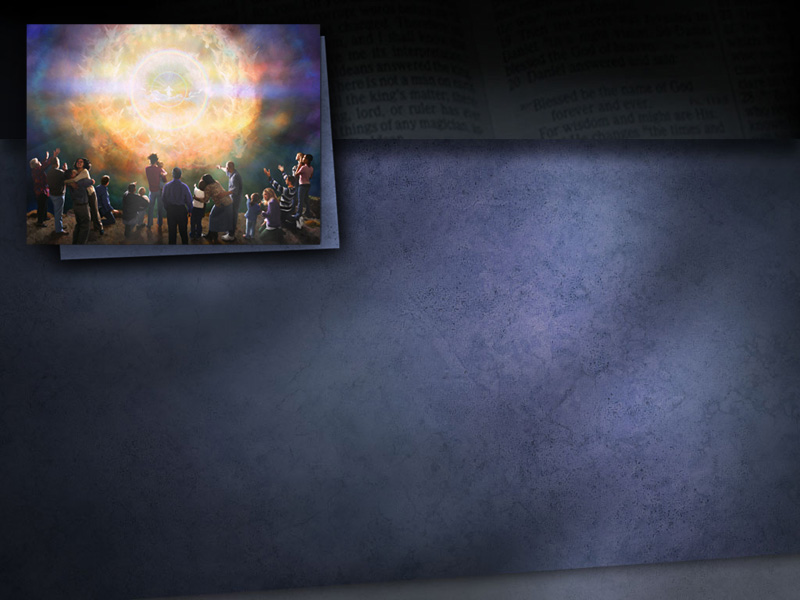 1 Фессалоникийцам 4:16, 17
Потому что Сам Господь
при возвещении, при гласе Архангела и трубе Божией, сойдет с неба, и мертвые во Христе воскреснут прежде...
[Speaker Notes: 1 Фессалоникийцам 4:16, 17
Потому что Сам Господь при возвещении, при гласе Архангела и трубе Божией, сойдет с неба, и мертвые во Христе воскреснут прежде…]
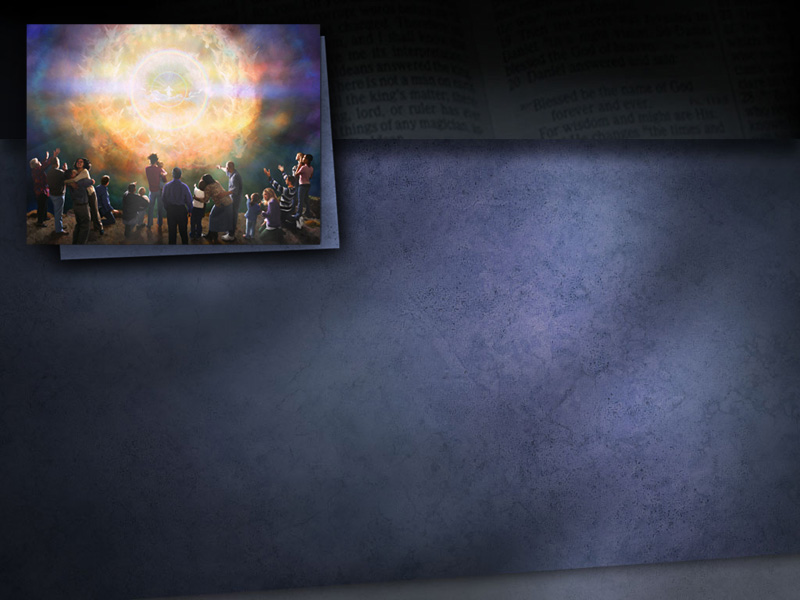 1 Фессалоникийцам 4:16,17
…потом мы, оставшиеся в
живых, вместе с ними восхищены будем на облаках в сретение Господу на воздухе, и так всегда с Господом будем.
[Speaker Notes: 1 Фессалоникийцам 4:16, 17
 
…потом мы, оставшиеся в живых, вместе с ними восхищены будем на облаках в сретение Господу на воздухе, и так всегда с Господом будем.
 
С нетерпением ожидаем этого прекрасного дня, когда Иисус вернется и откроет могилы наших близких и любимых. Он придет во всей красоте, силе и воскликнет: «Пробудитесь, пробудитесь, спящие в прахе земном. Восстаньте для жизни вечной!».
Друзья, путь Божий — самый лучший. Если Его истина понимается полностью и принимается в сердце, то она приносит утешение и мир, и уверенность.]
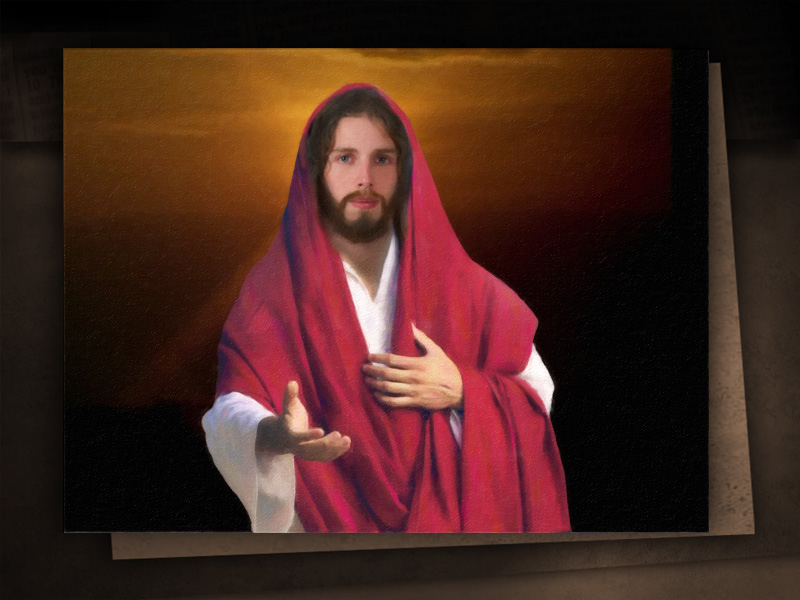 [Speaker Notes: Примите ли вы Иисуса Христа как своего личного Спасителя? Примите ли вы Его победу над смертью и могилой? Примите ли вы истину, что Он грядет, чтобы воздать тем, кто принял Его как личного Спасителя, и кто исповедал грехи свои и верою положился на обетование прощения и жил в смиренном послушании Его заповедям? Когда придет этот день, то будет неважно, мертвы вы или живы, смерть будет побеждена. Эти смертные тела будут преображены в нетленные. Праведные живые вместе с теми, кто поднялся из могил, вознесены будут, чтобы встретиться со Христом на облаках, и будут жить вечно.
Друзья, я прошу вас сегодня вознести ваши руки к небу и вместе принять это решение: пережить этот замечательный опыт спасения. Да благословит вас Господь.]
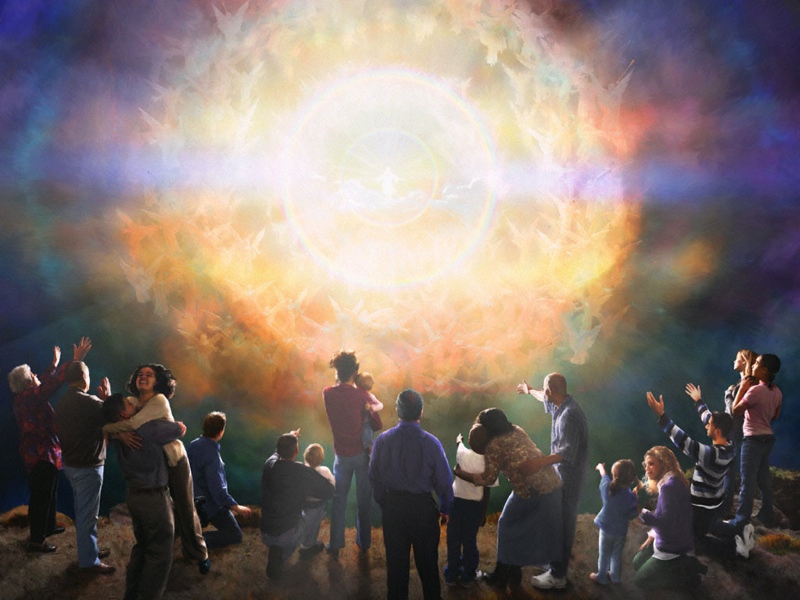 [Speaker Notes: Призыв и молитва]